Year 1 | Week 1 | Day 1
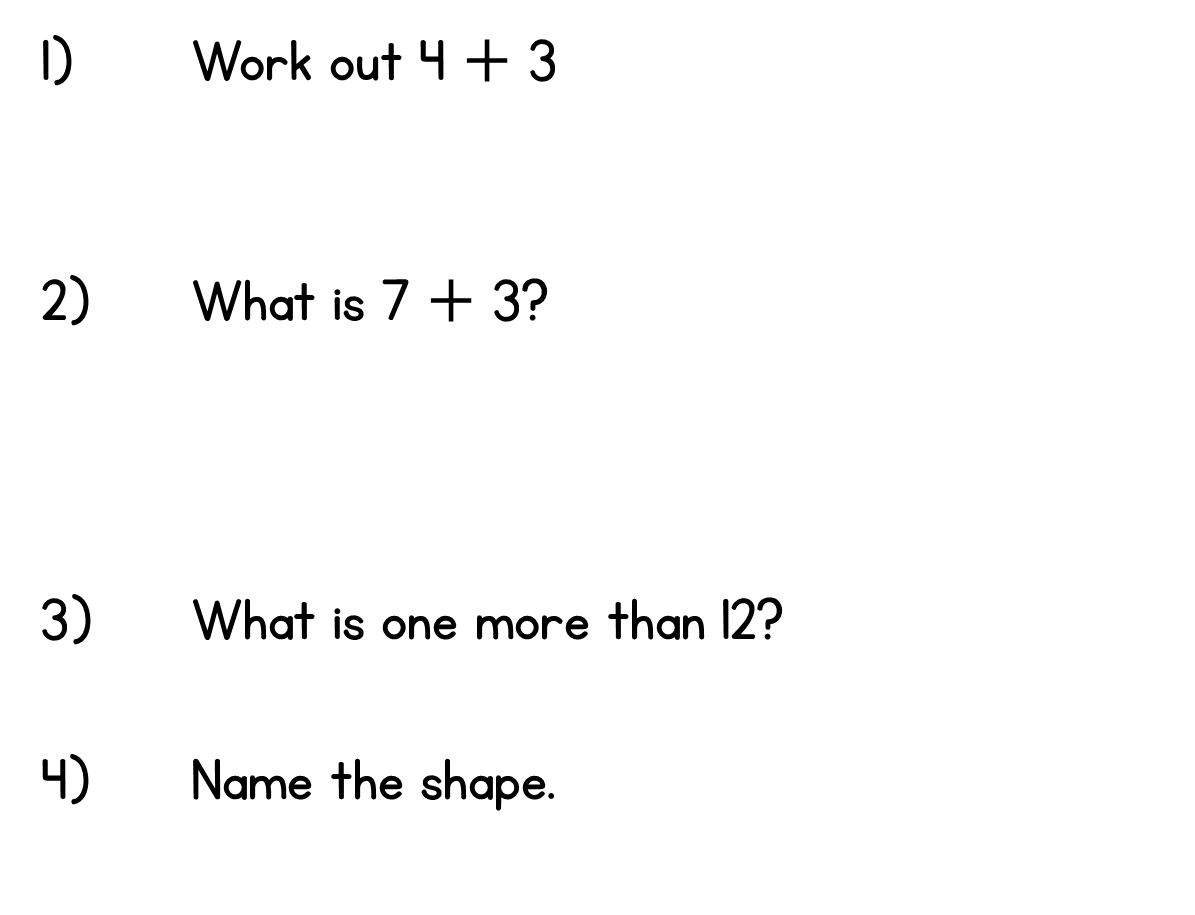 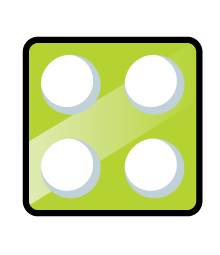 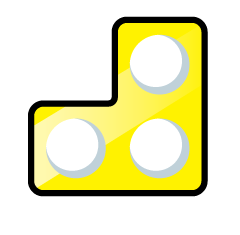 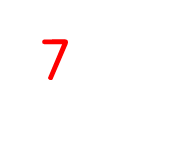 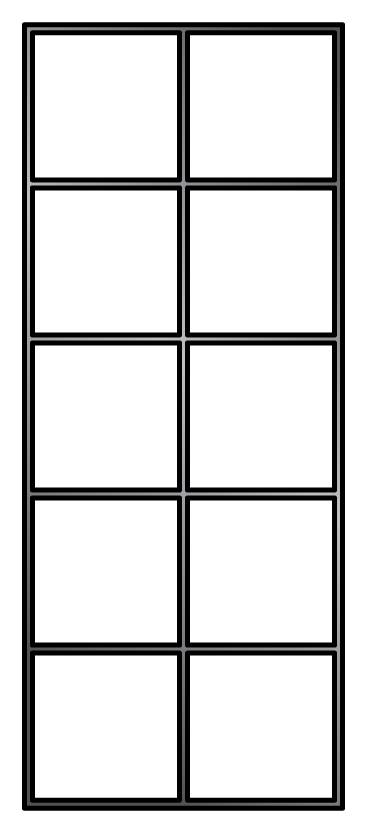 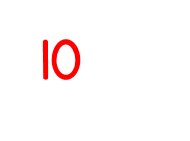 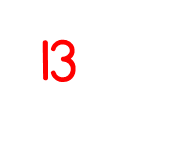 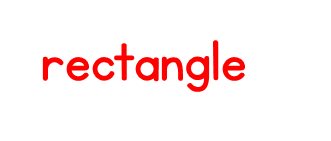 Year 1 | Week 1 | Day 2
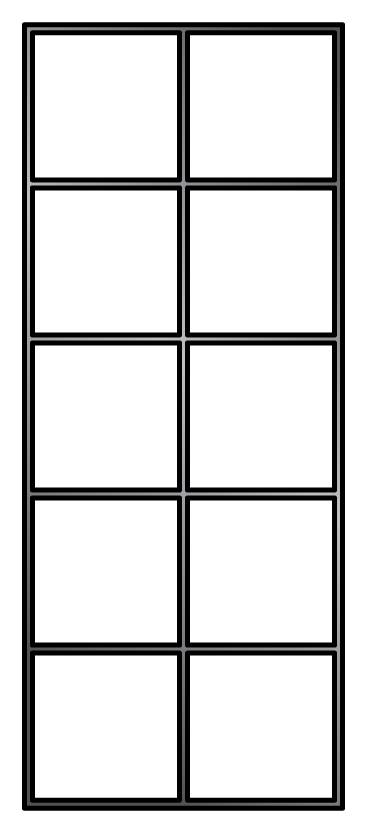 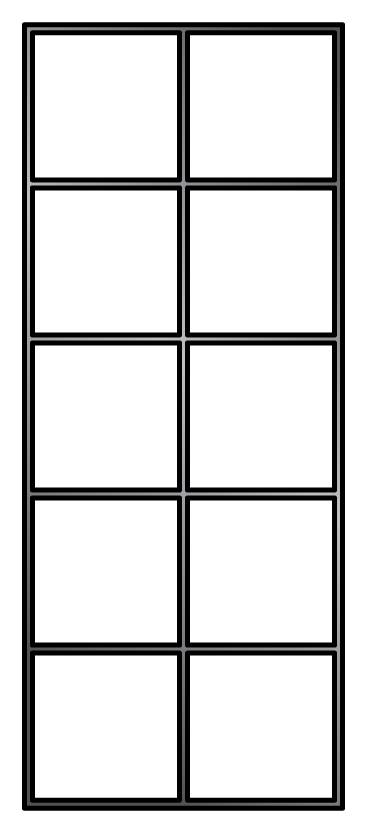 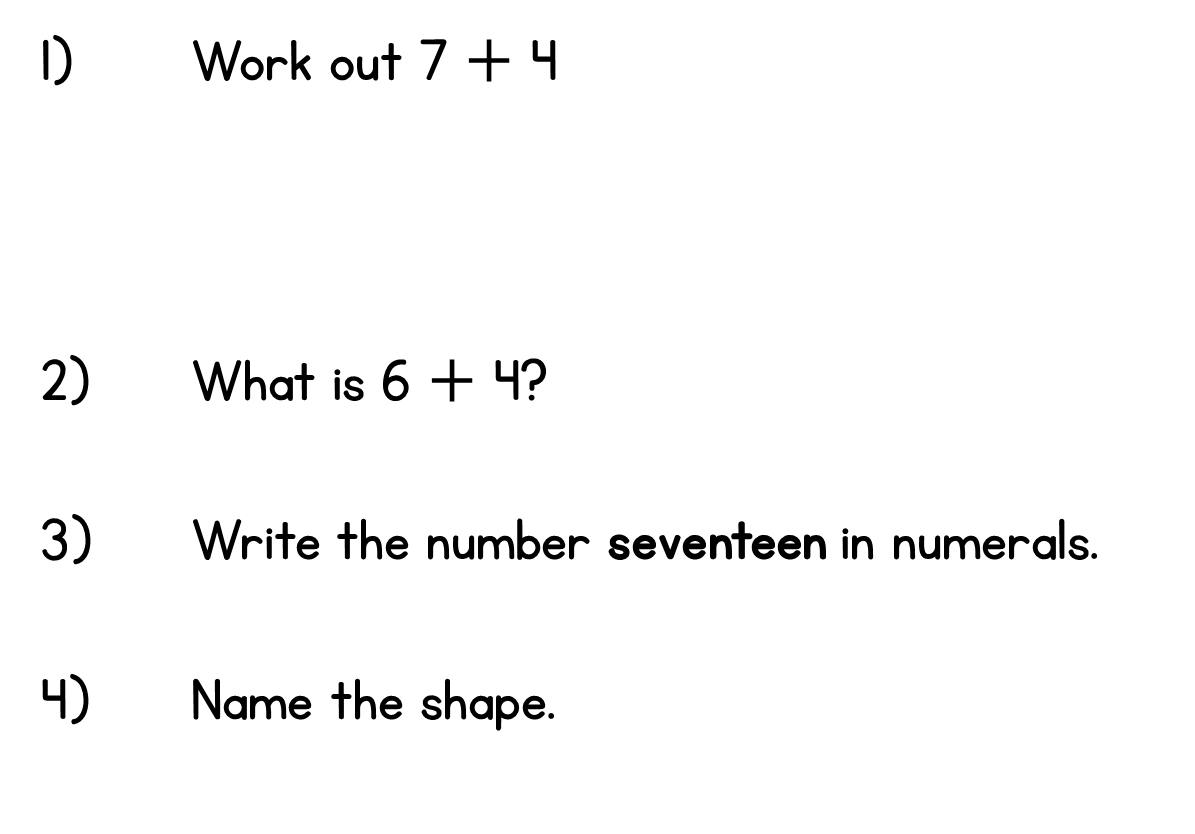 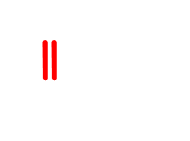 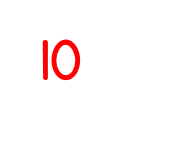 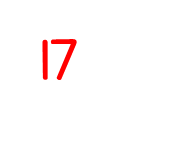 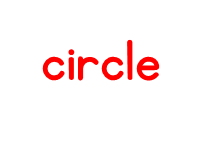 Year 1 | Week 1 | Day 3
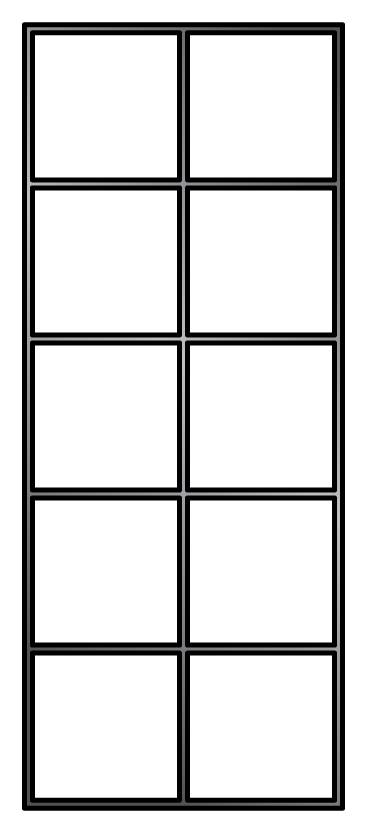 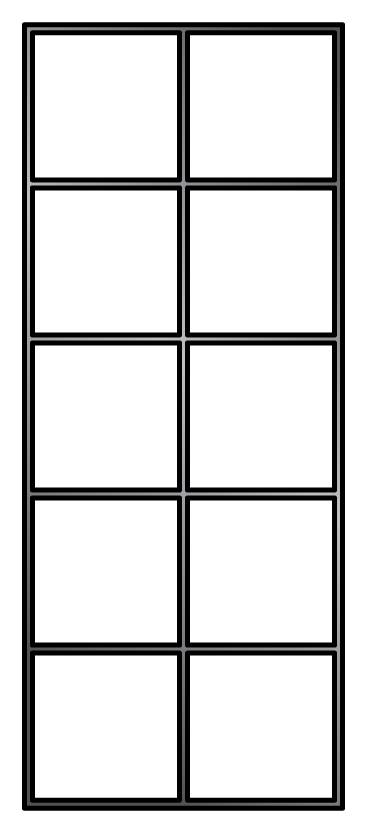 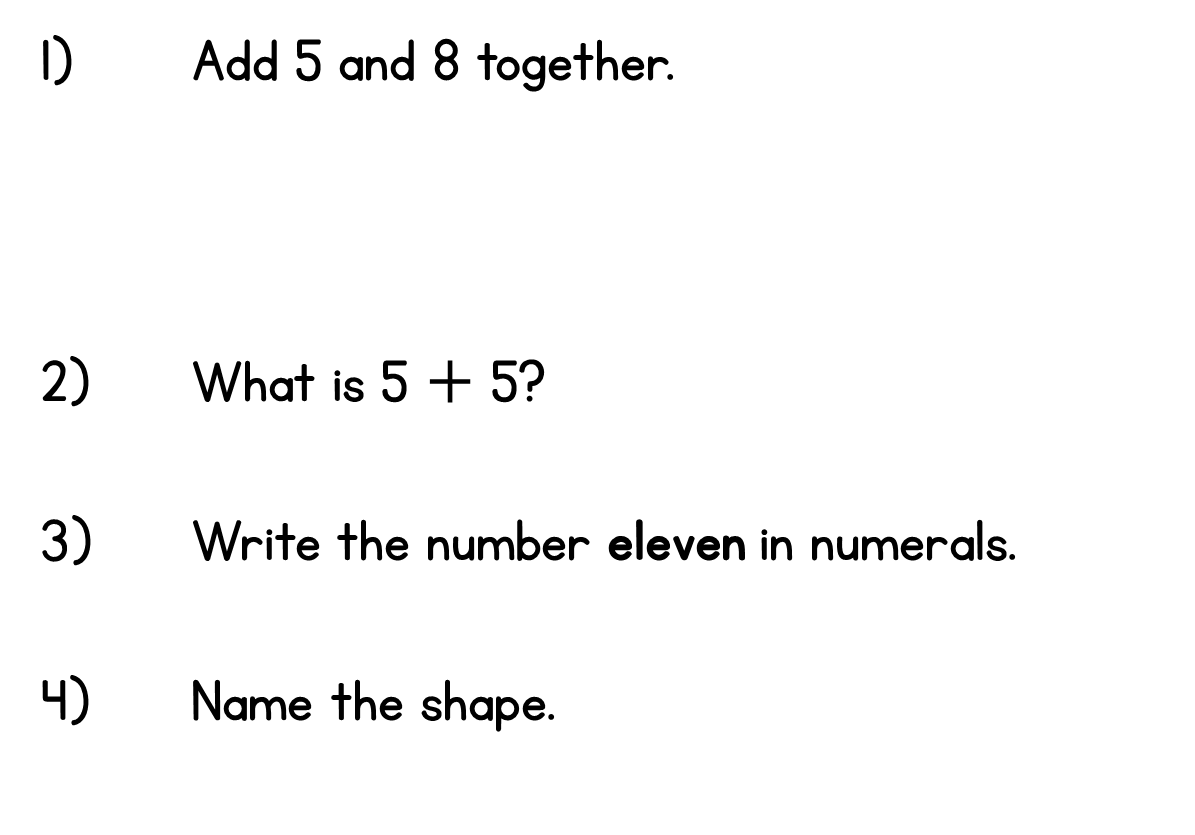 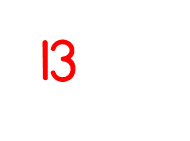 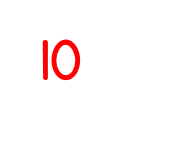 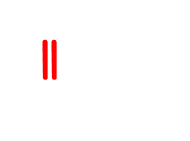 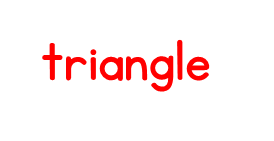 Year 1 | Week 1 | Day 4
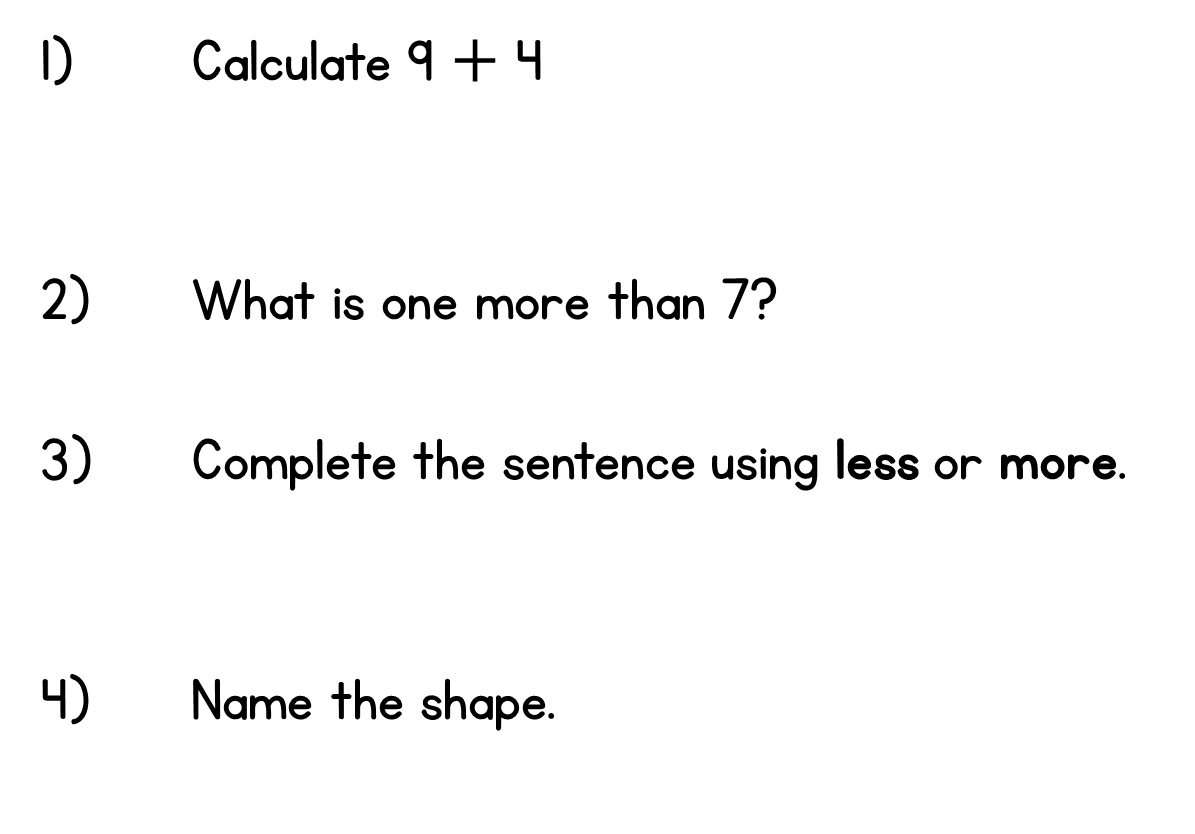 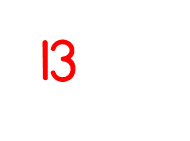 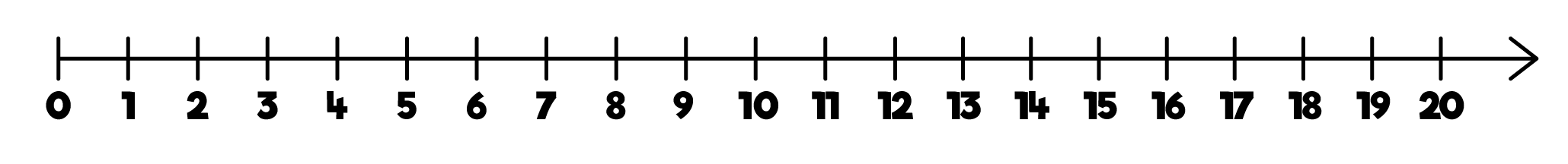 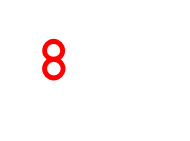 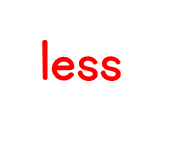 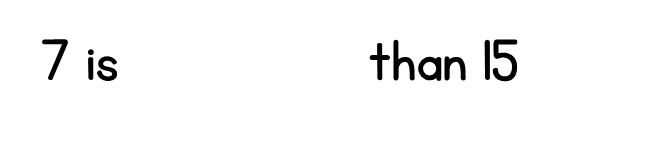 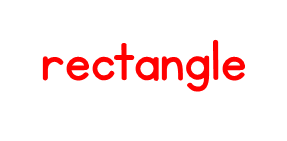 Year 1 | Week 1 | Day 5
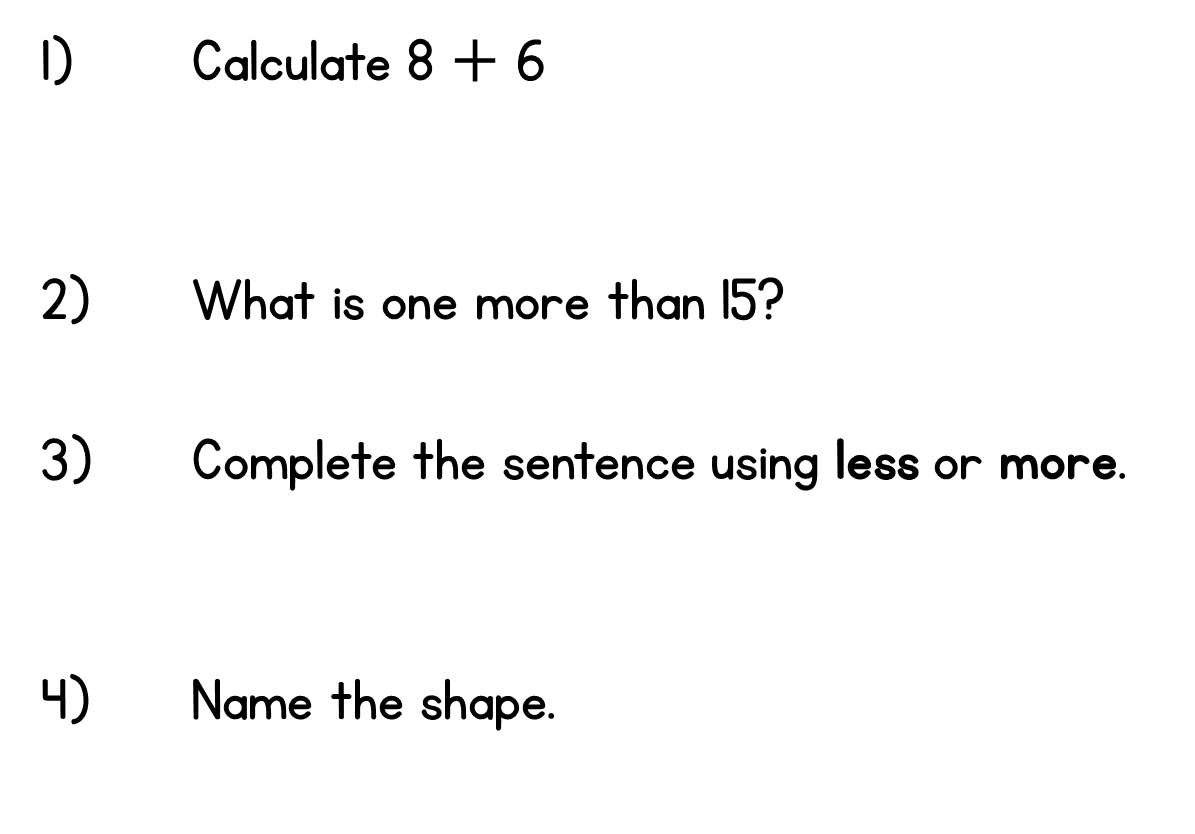 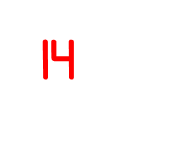 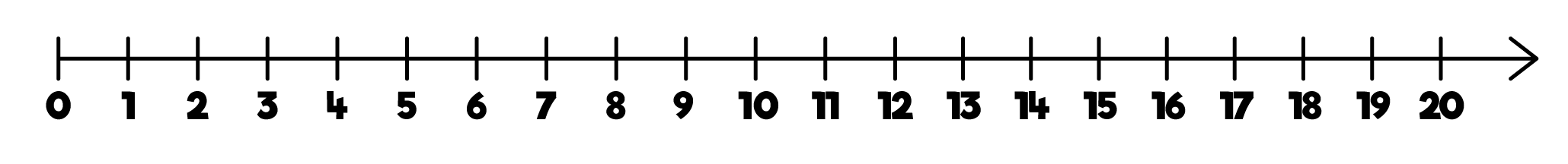 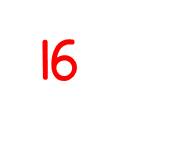 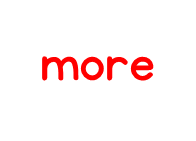 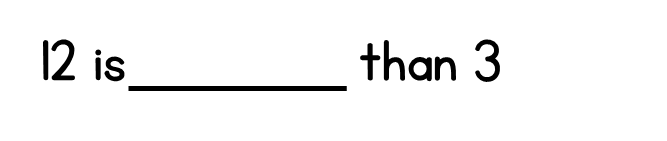 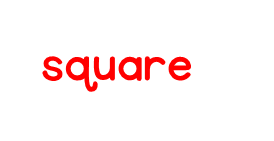 Year 1 | Week 2 | Day 1
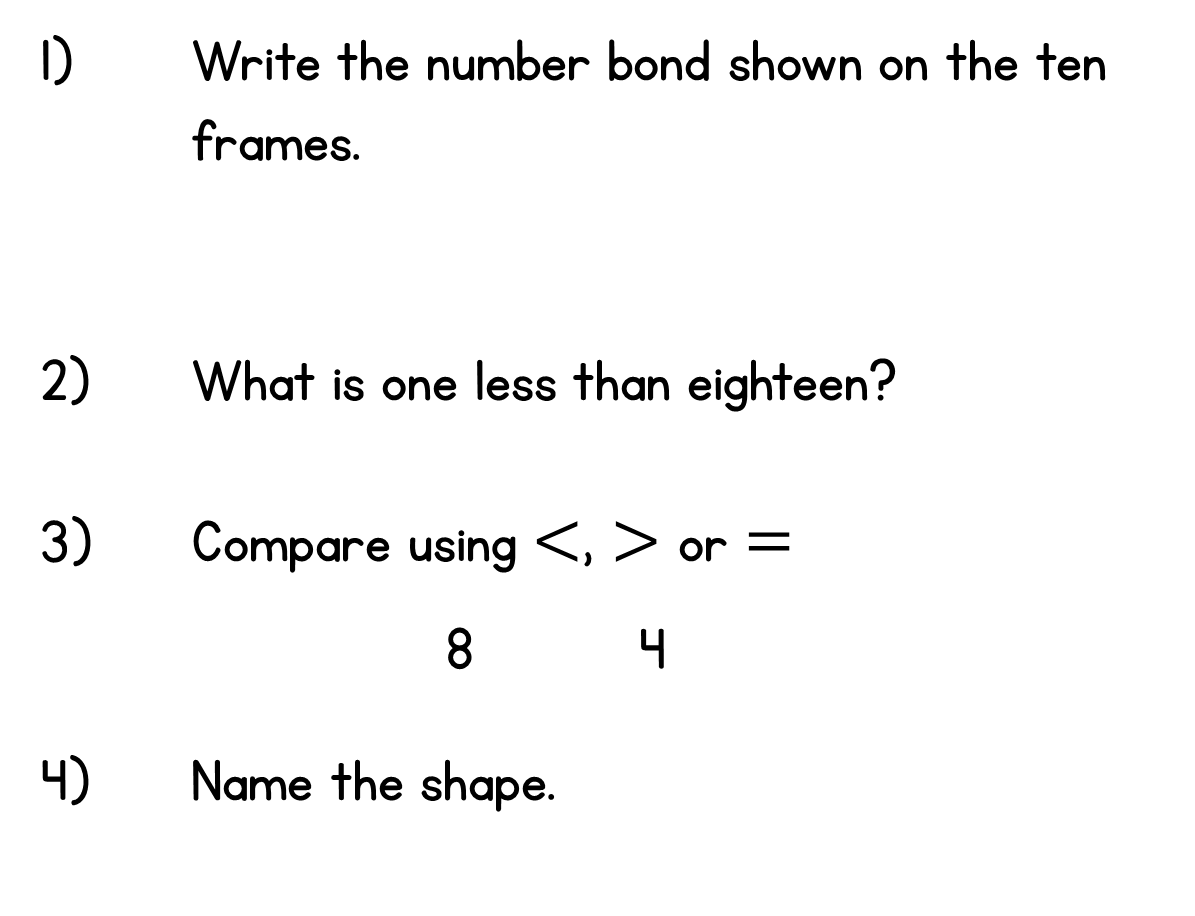 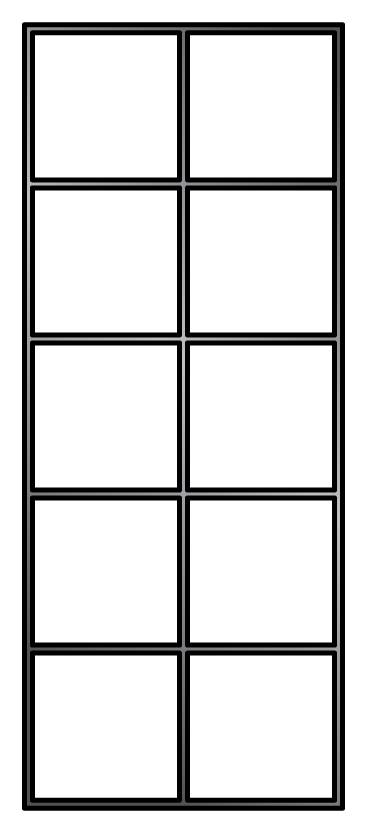 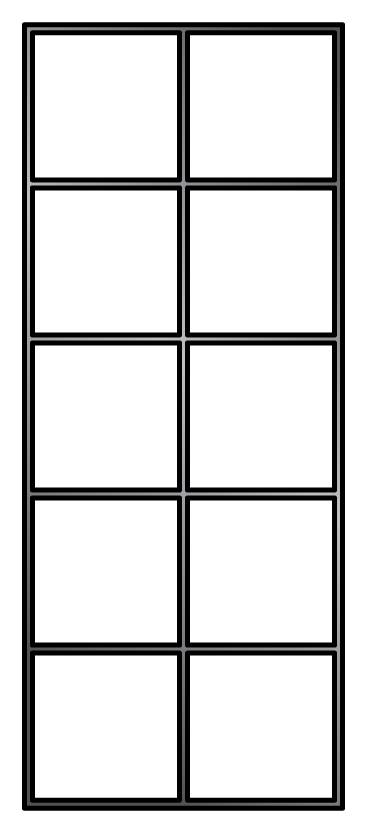 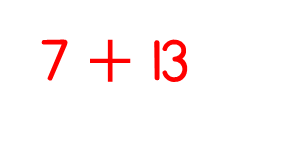 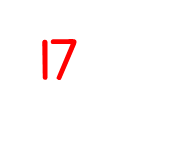 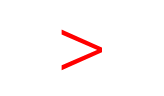 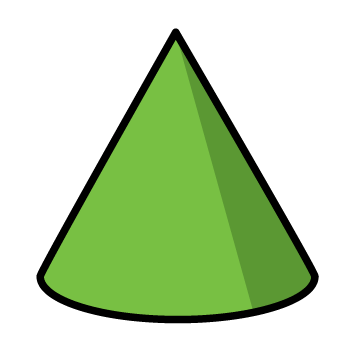 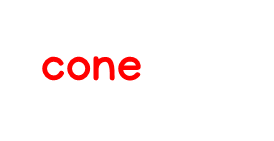 Year 1 | Week 2 | Day 2
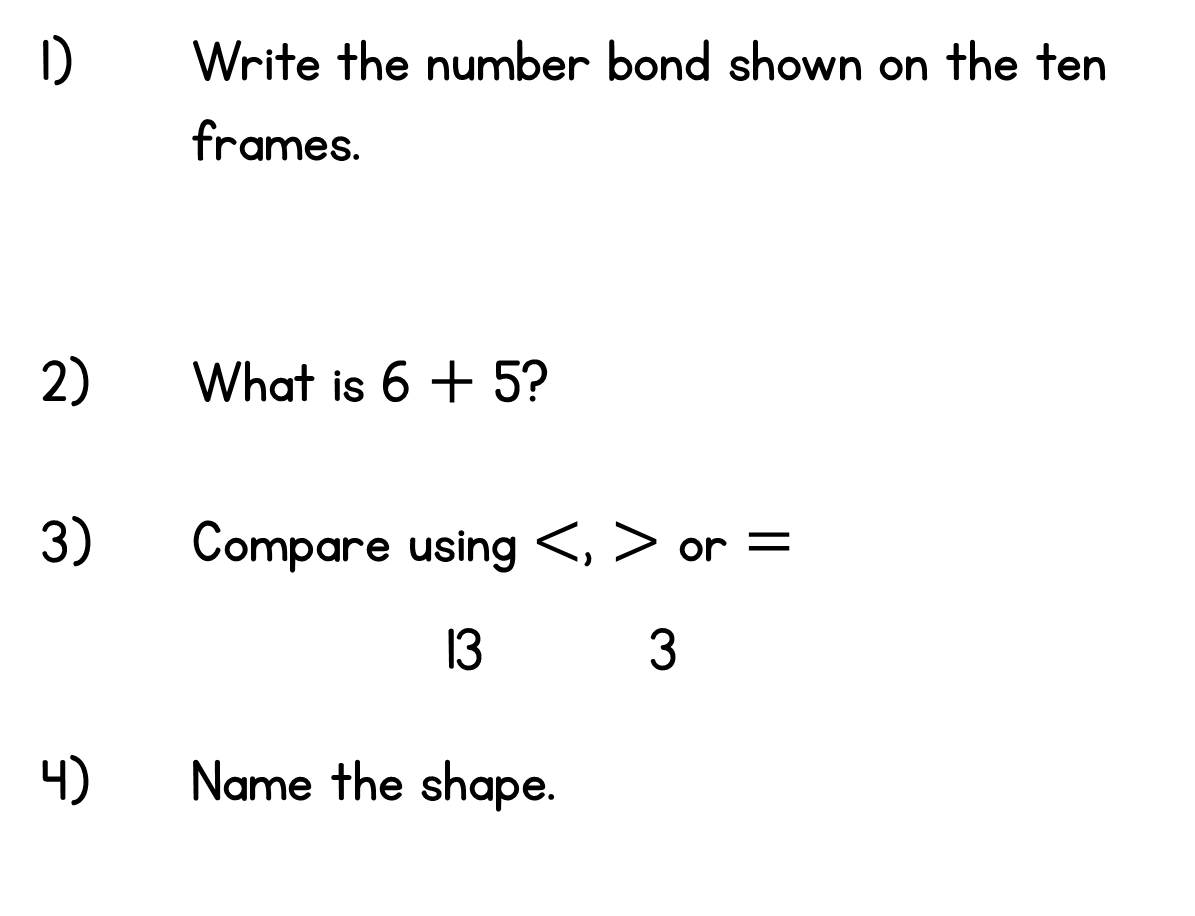 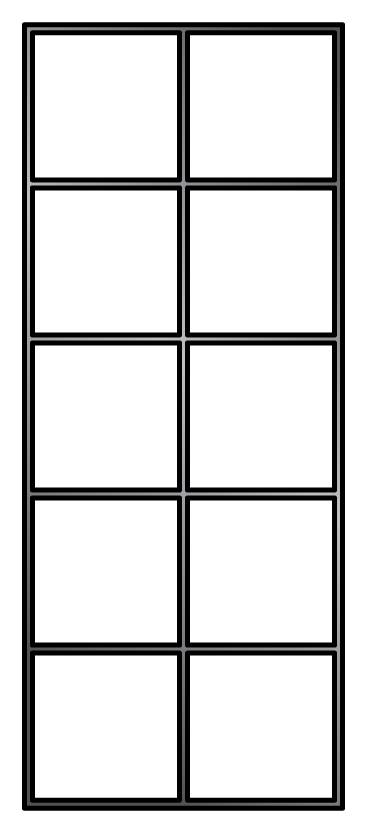 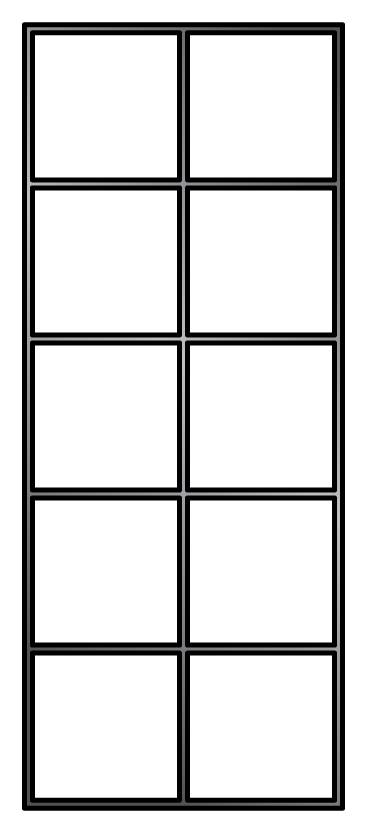 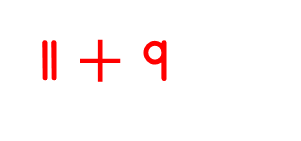 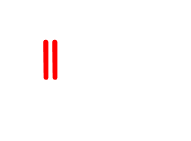 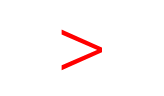 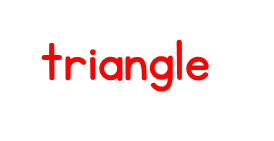 Year 1 | Week 2 | Day 3
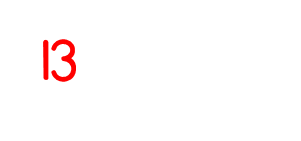 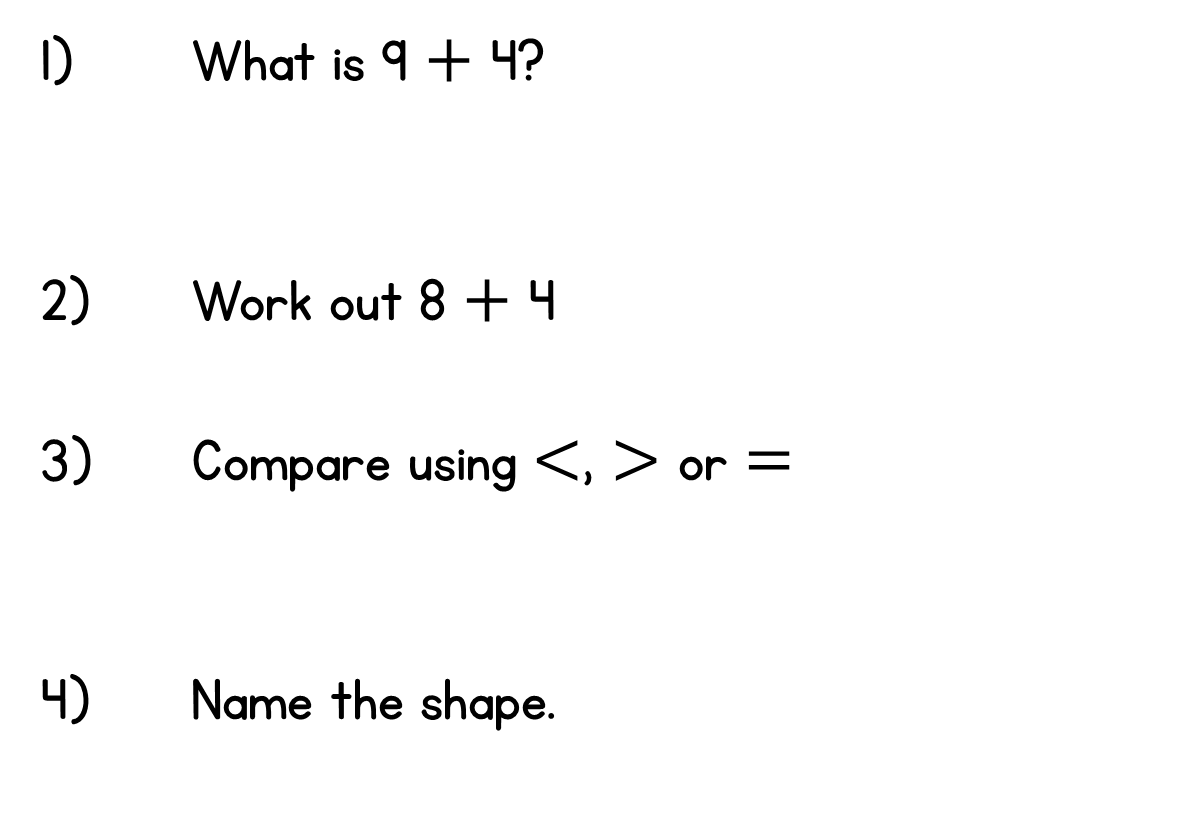 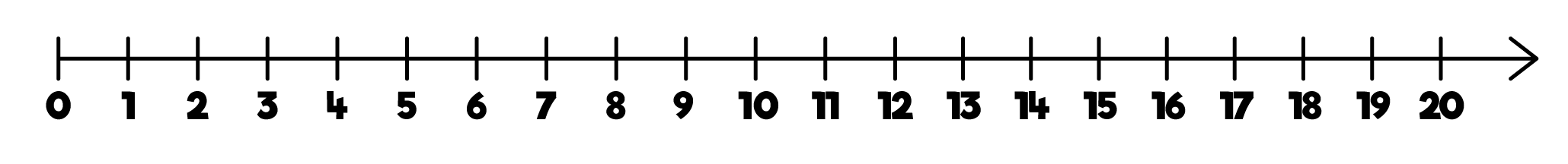 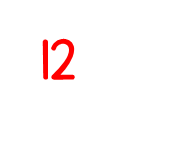 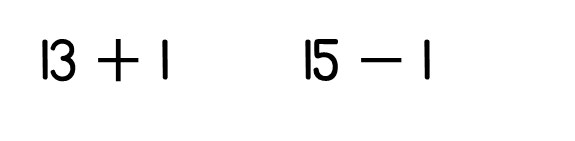 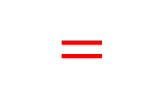 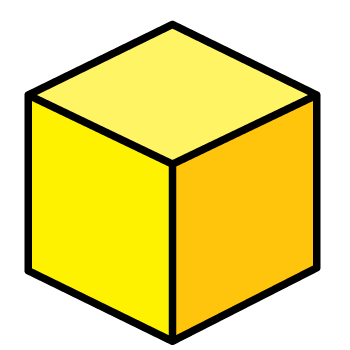 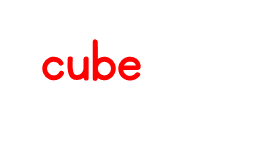 Year 1 | Week 2 | Day 4
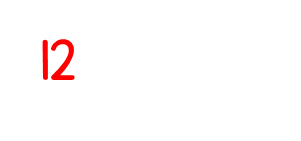 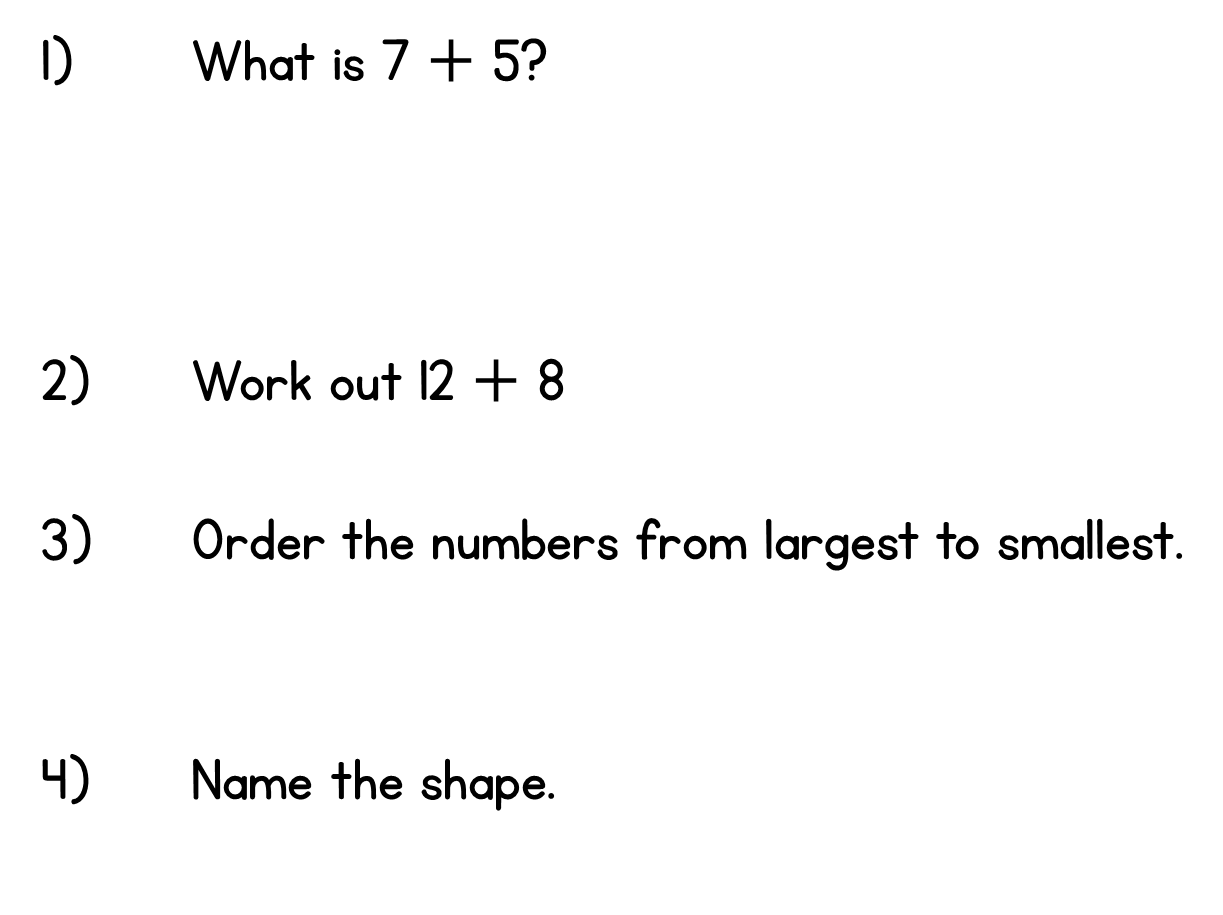 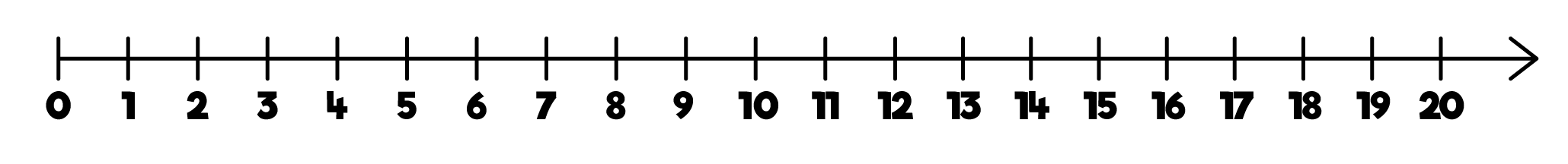 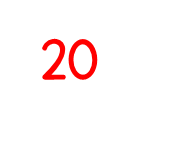 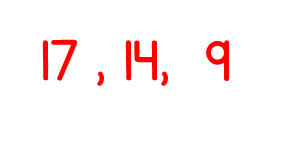 17  ,  9  ,  14
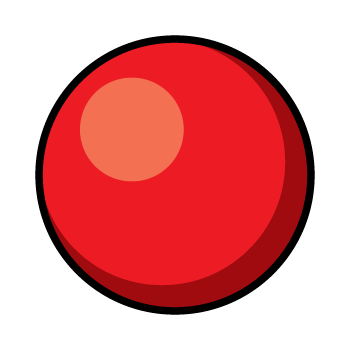 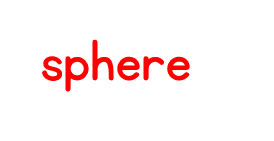 Year 1 | Week 2 | Day 5
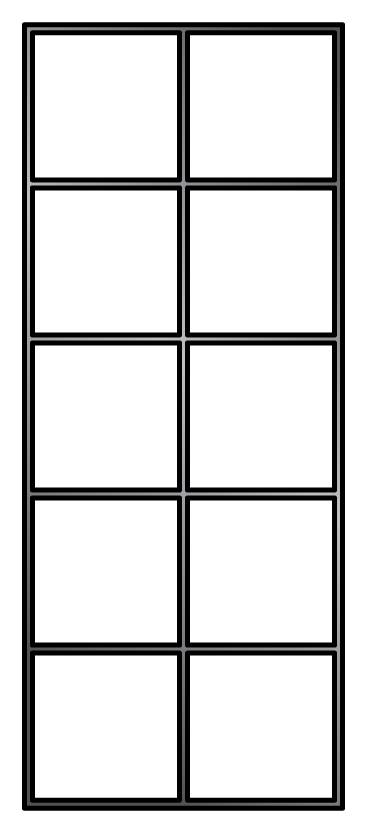 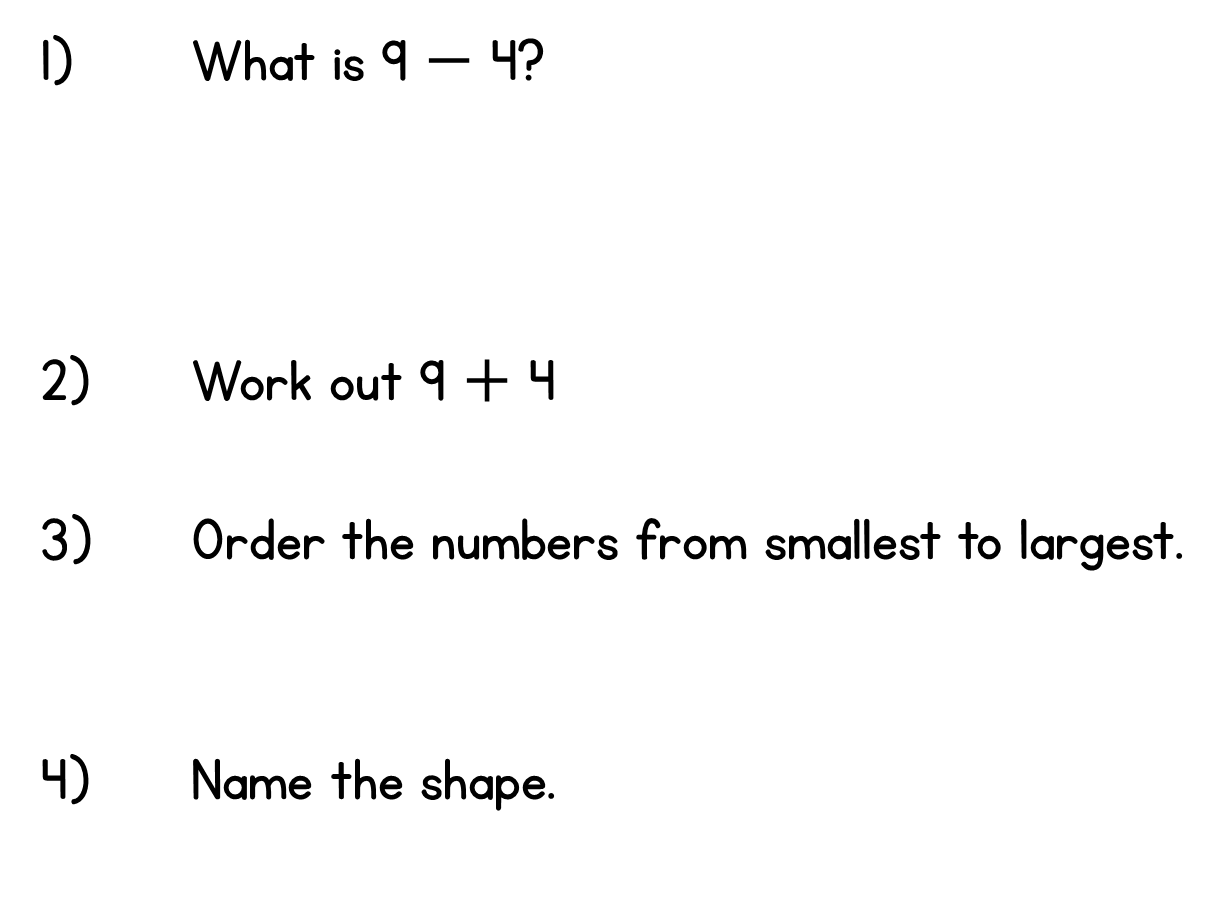 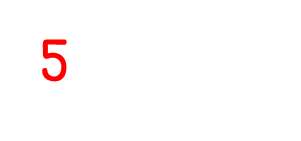 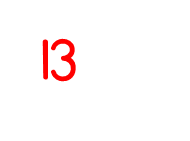 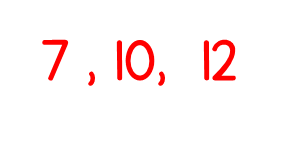 7  ,  12  ,  10
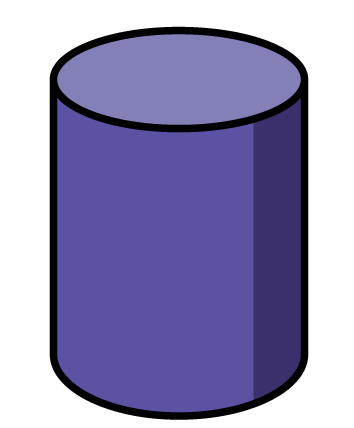 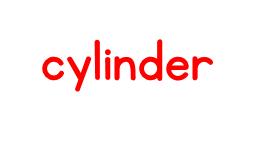 Year 1 | Week 3 | Day 1
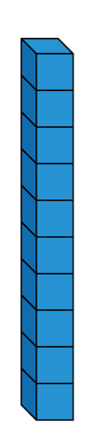 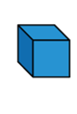 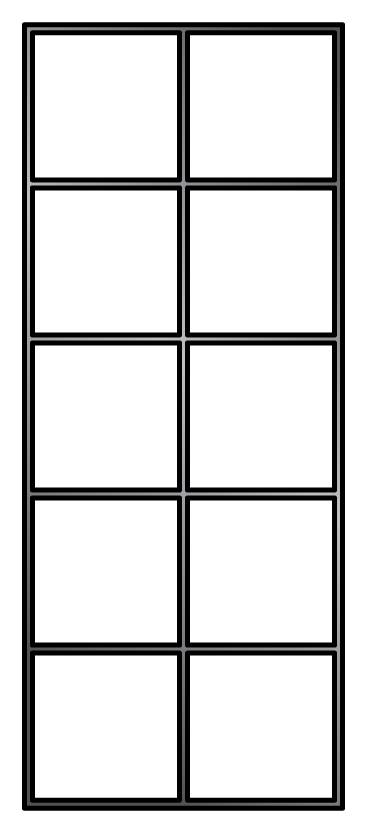 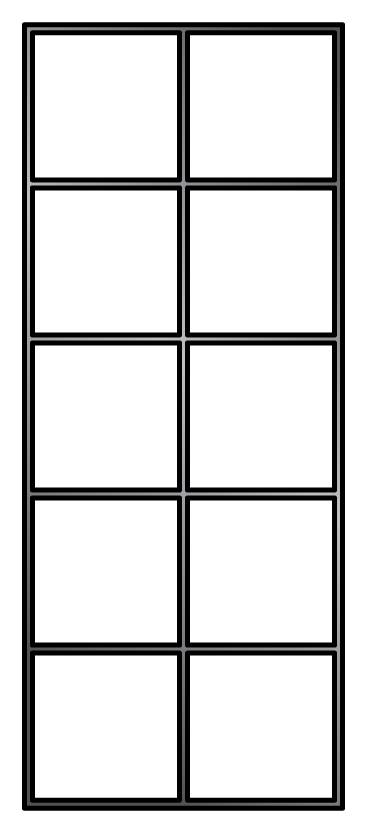 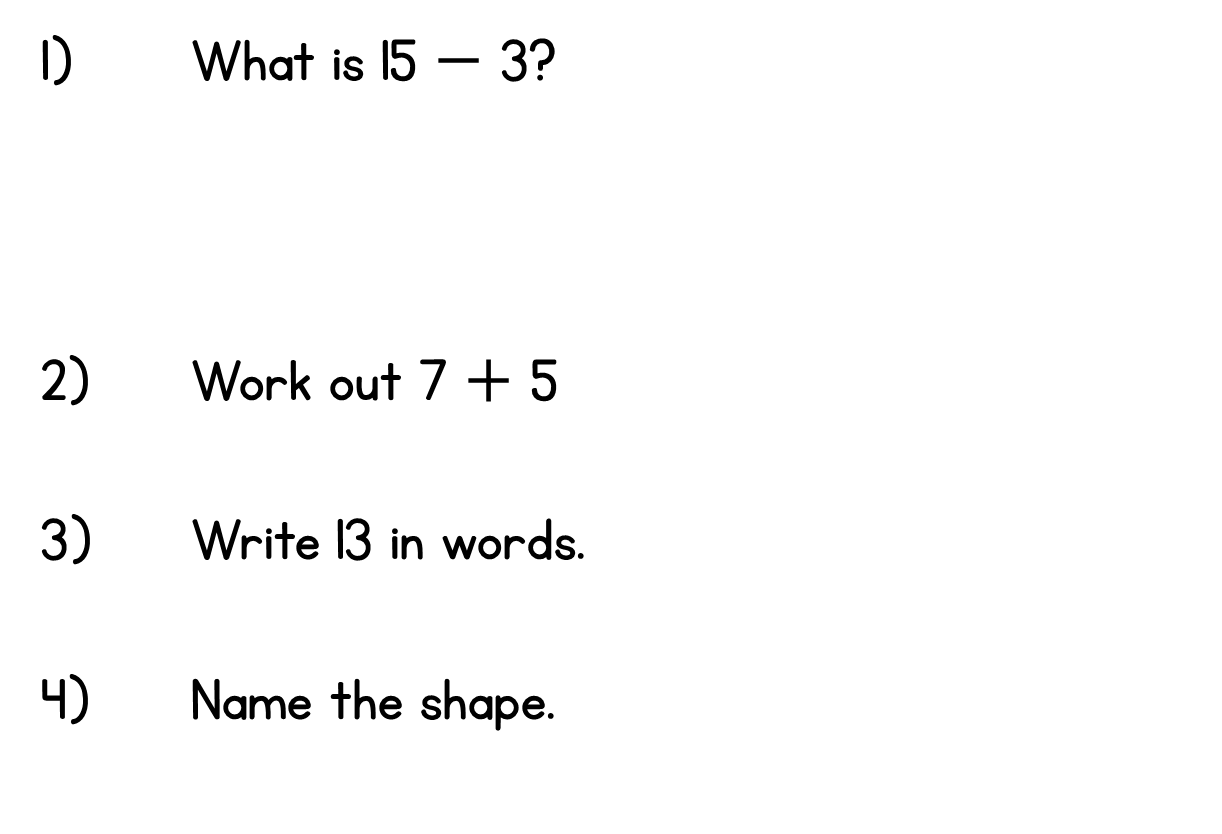 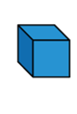 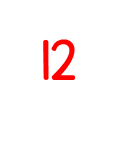 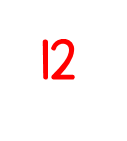 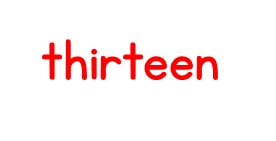 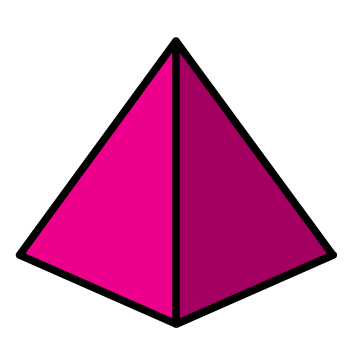 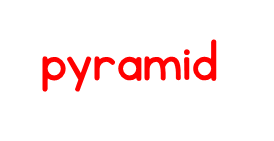 Year 1 | Week 3 | Day 2
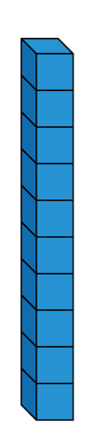 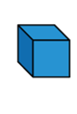 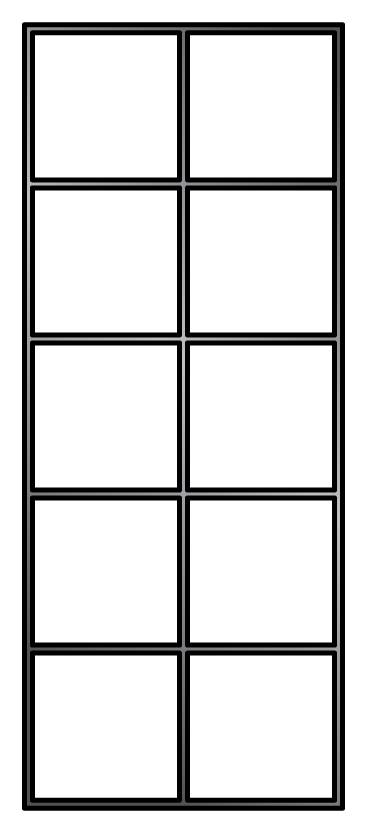 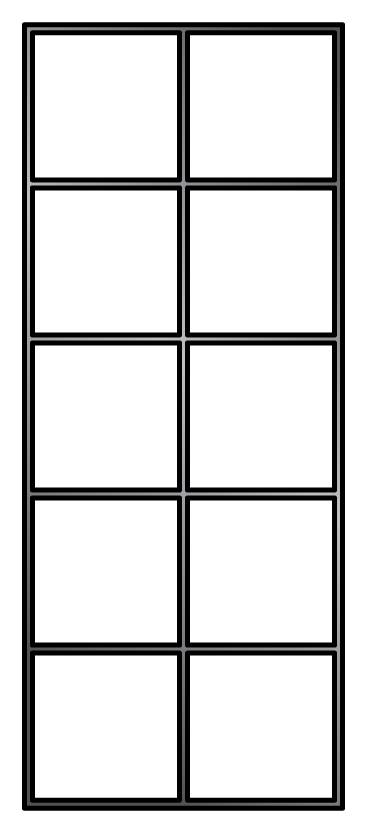 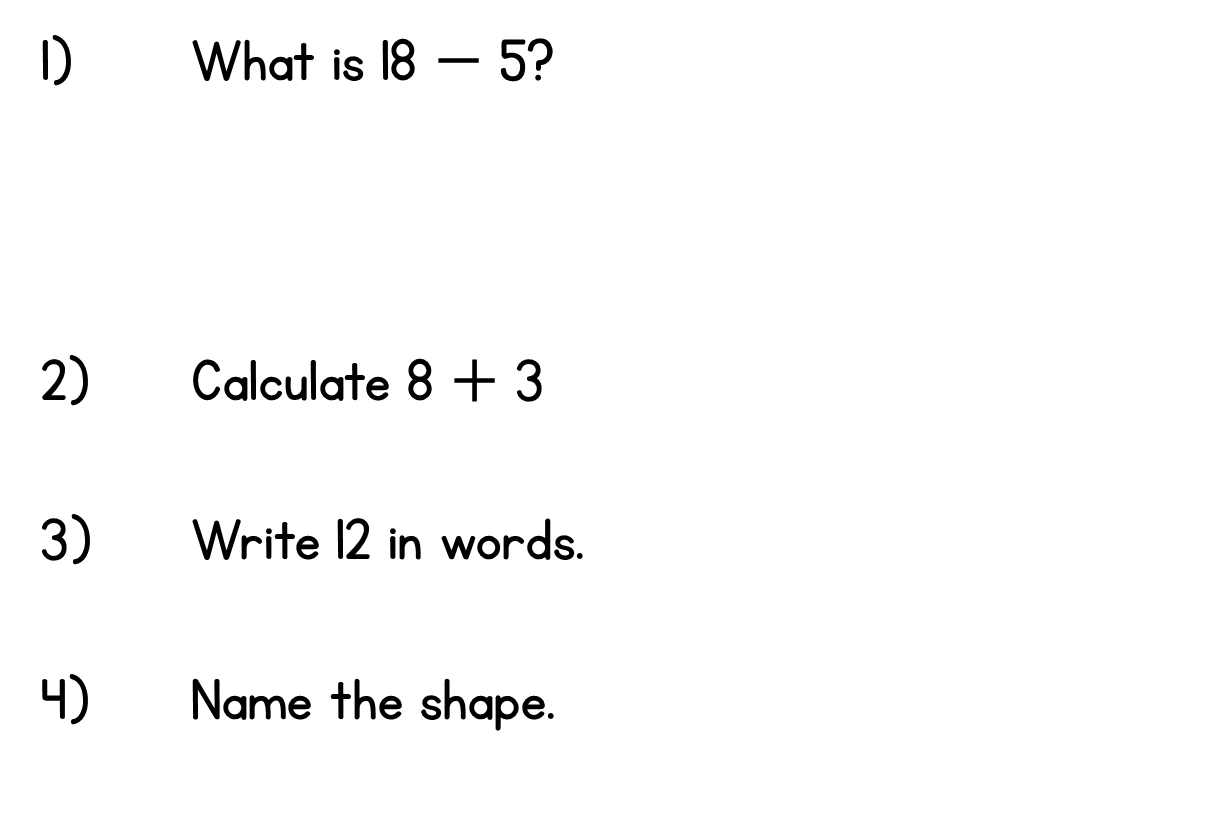 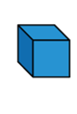 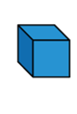 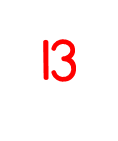 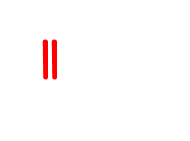 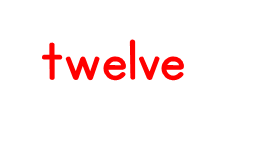 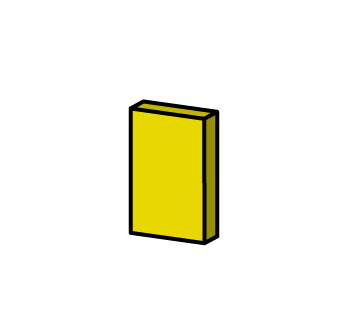 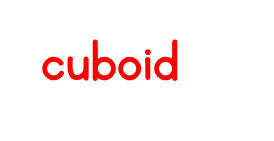 Year 1 | Week 3 | Day 3
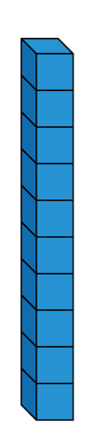 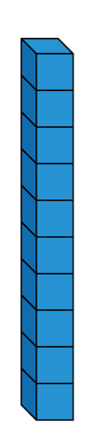 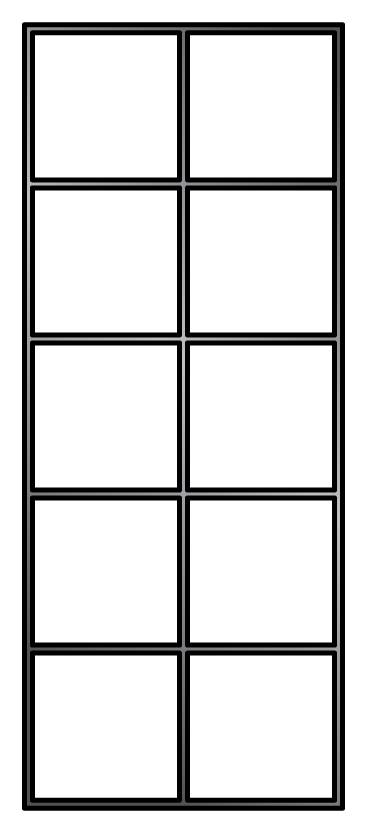 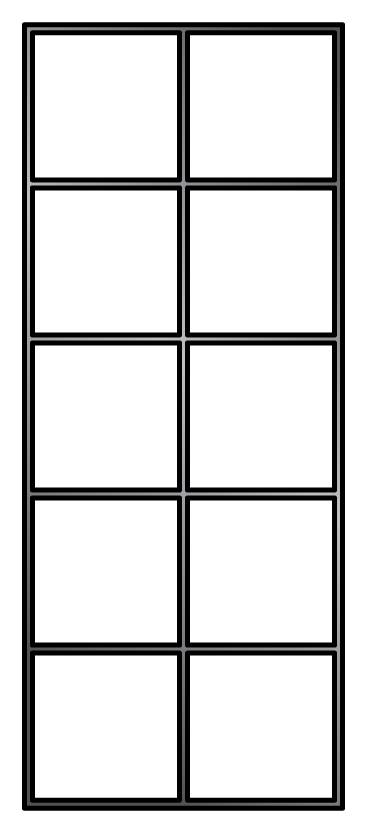 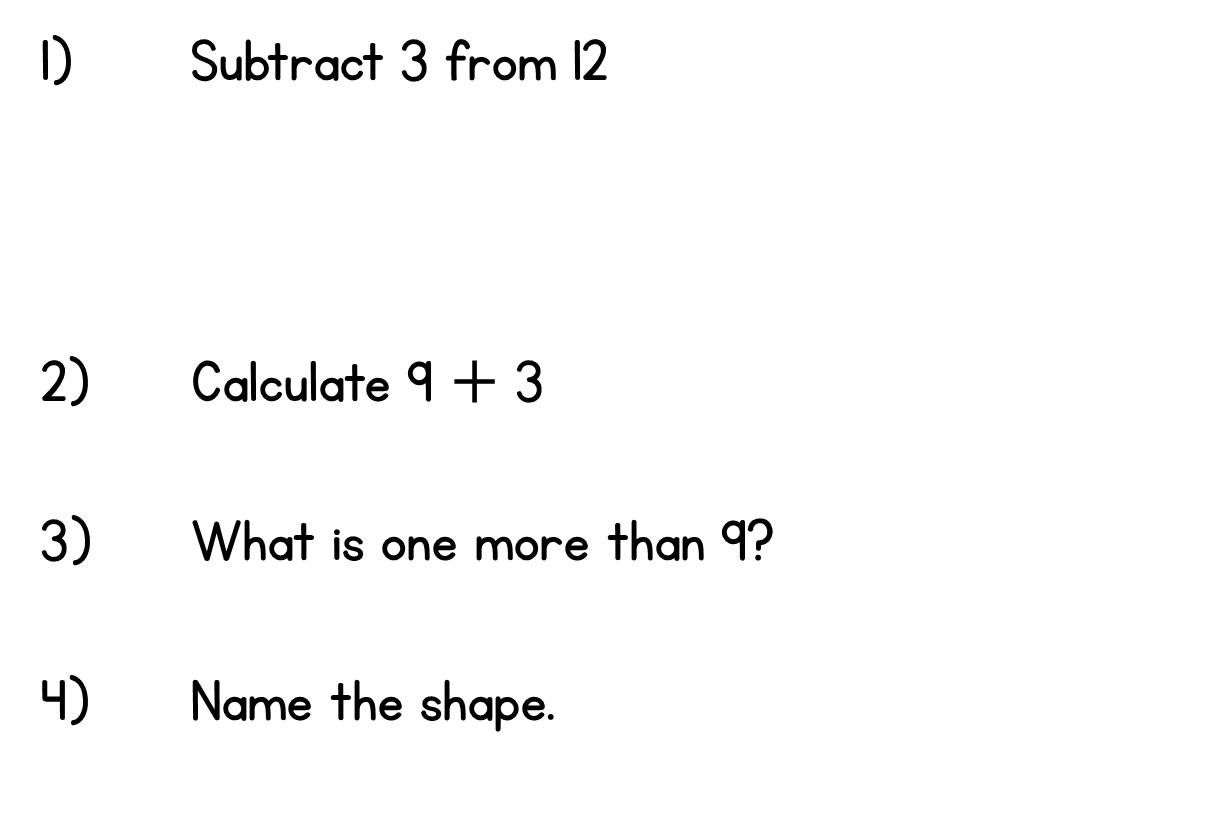 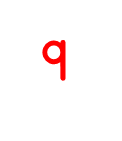 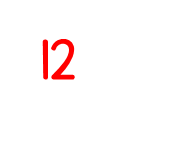 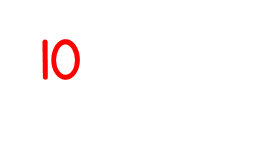 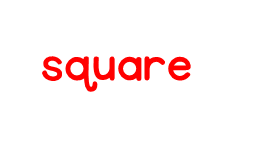 Year 1 | Week 3 | Day 4
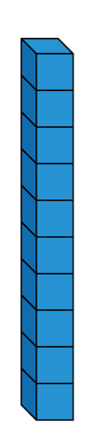 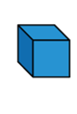 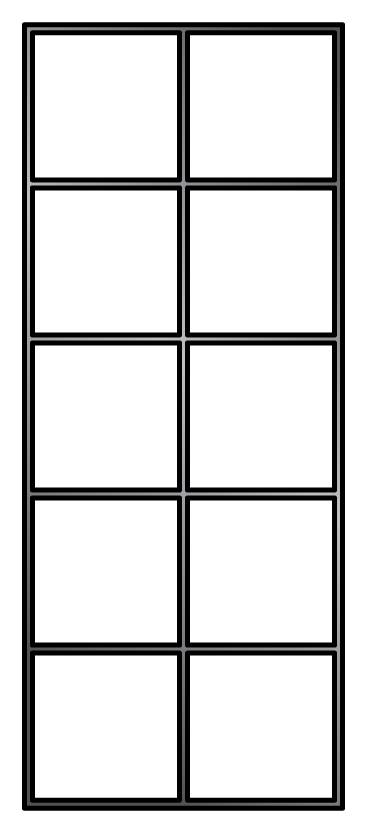 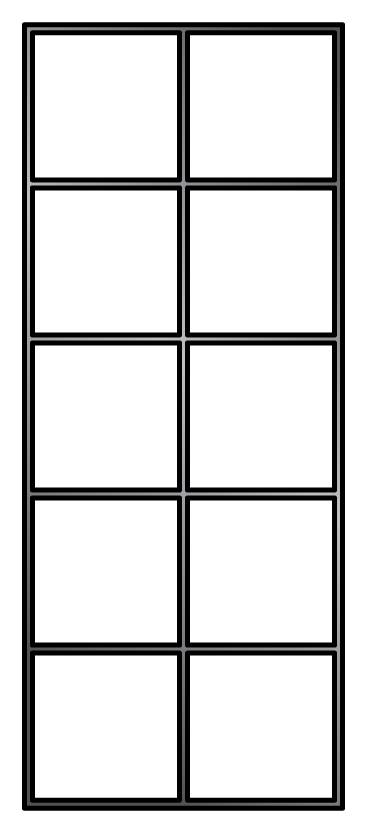 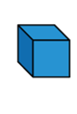 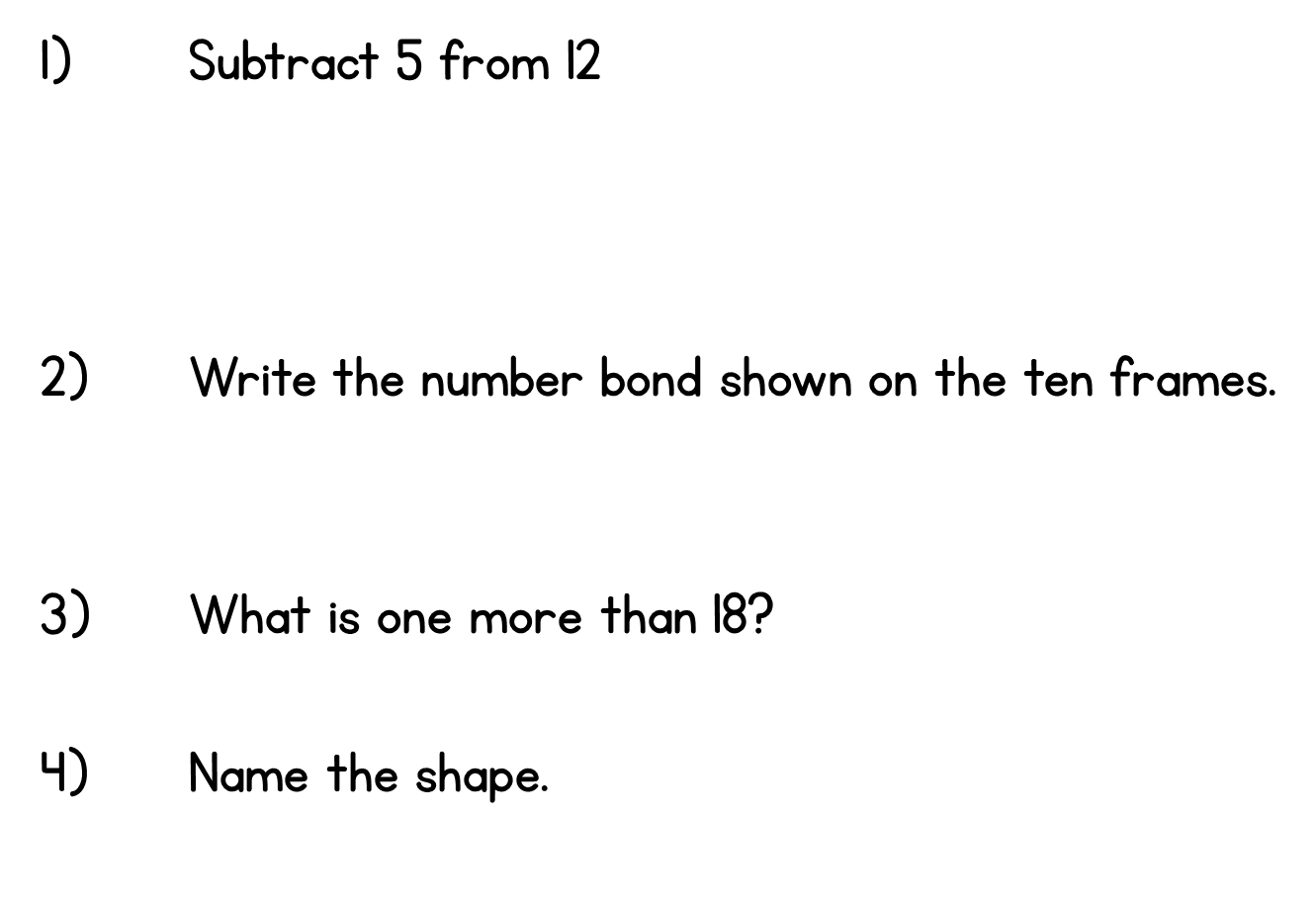 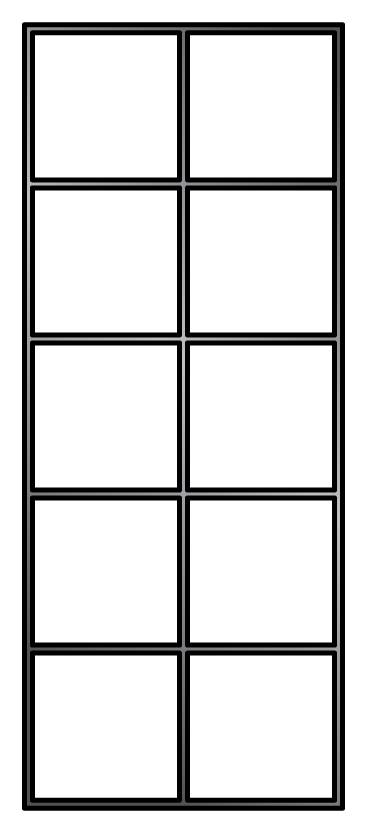 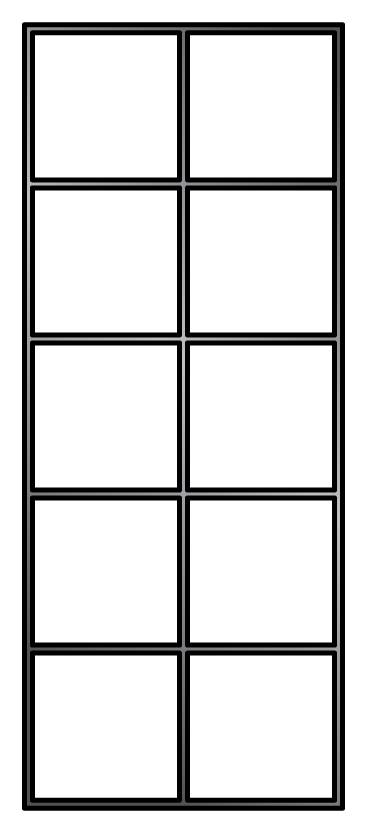 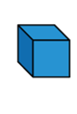 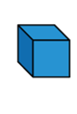 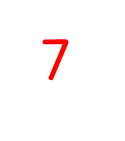 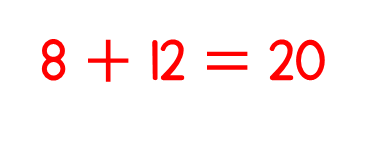 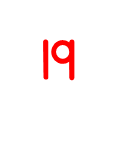 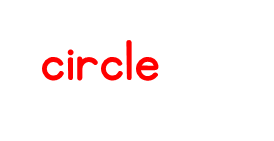 Year 1 | Week 3 | Day 5
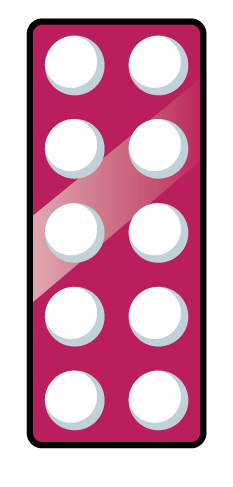 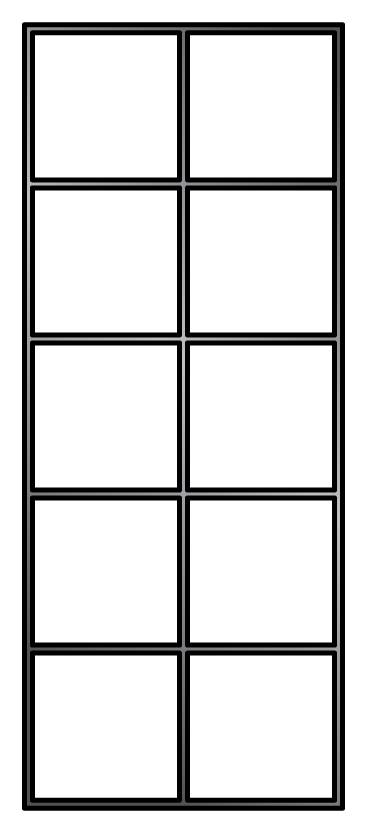 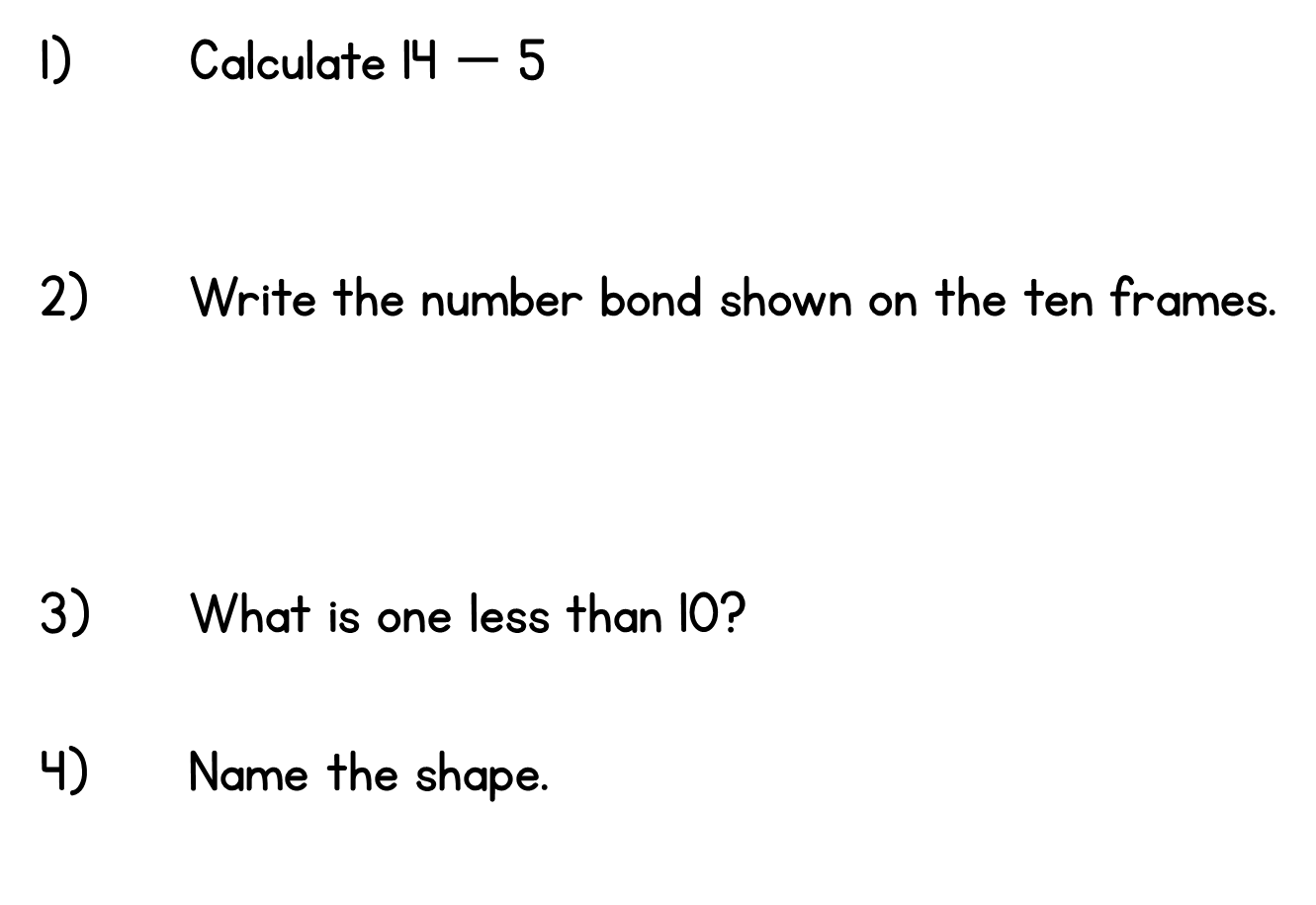 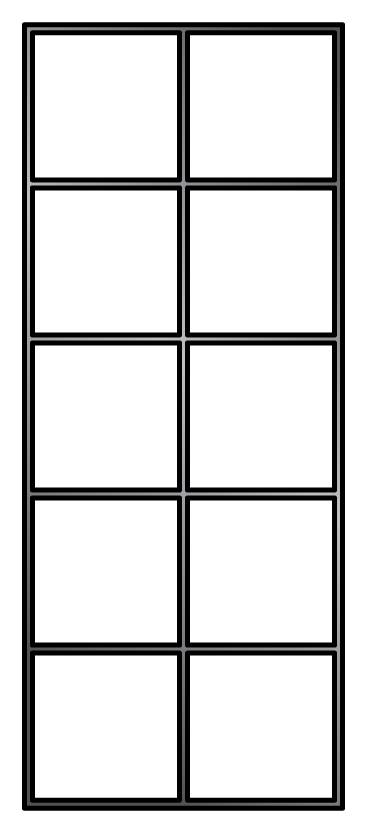 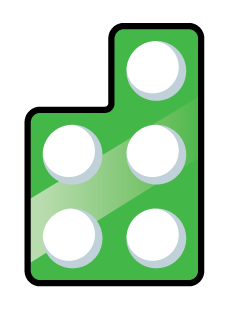 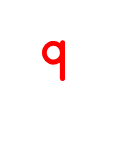 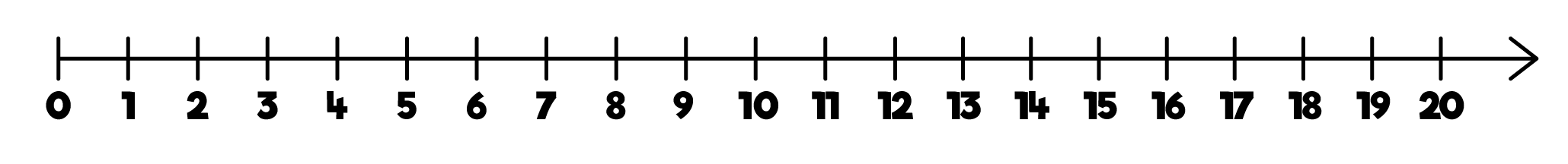 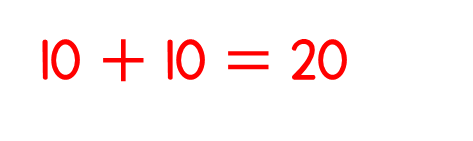 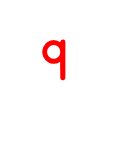 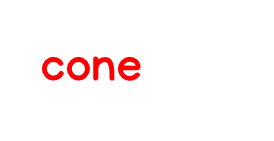 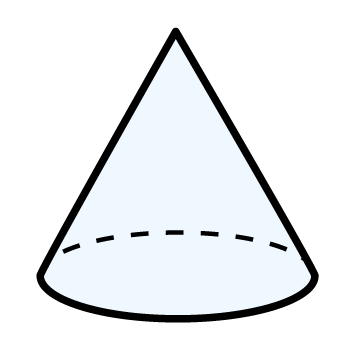 Year 1 | Week 4 | Day 1
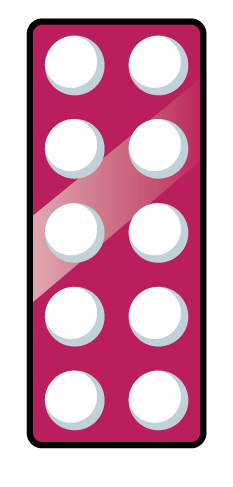 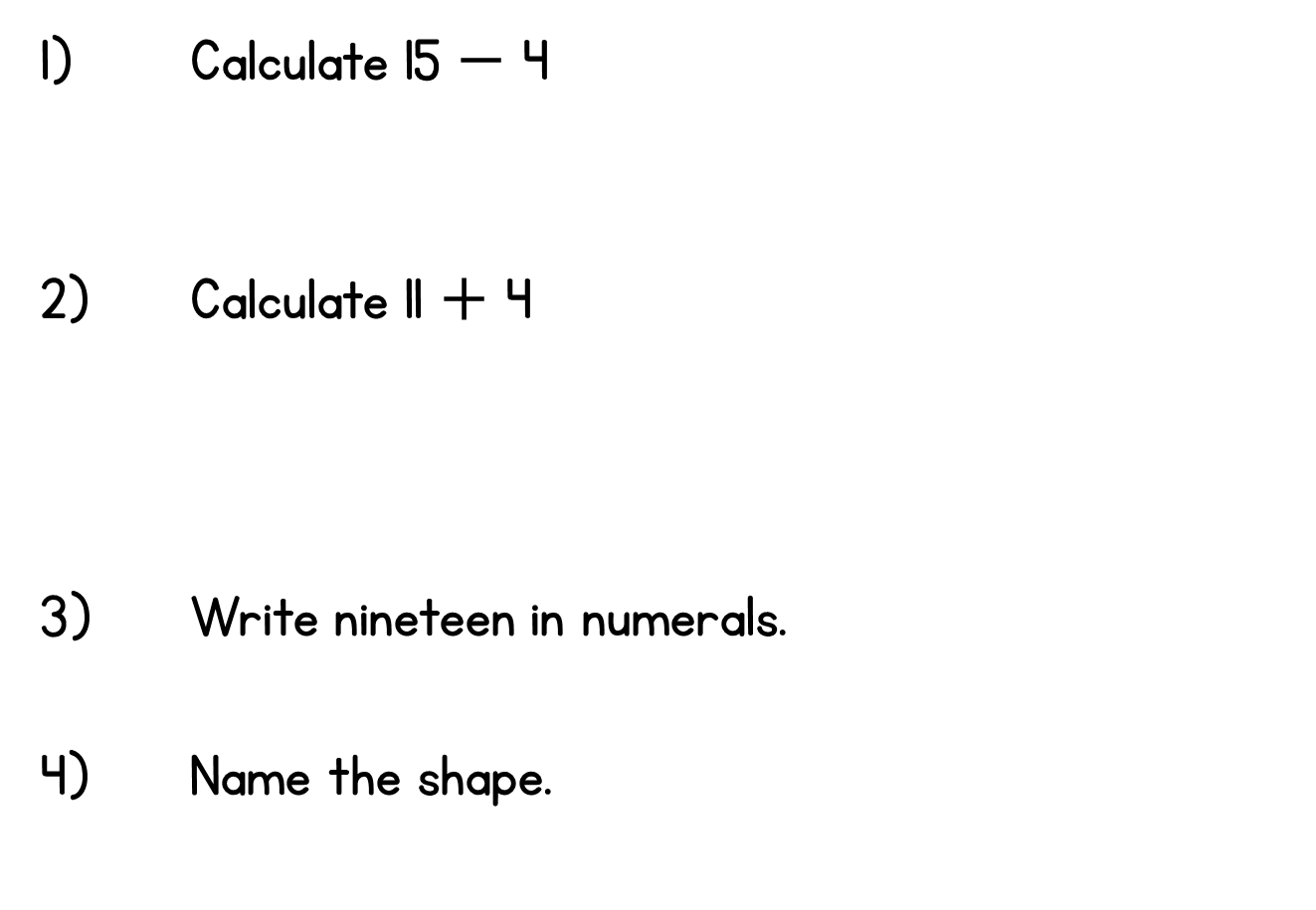 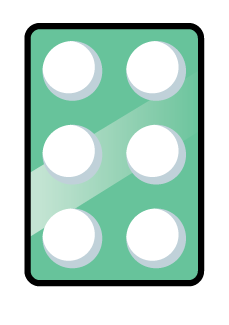 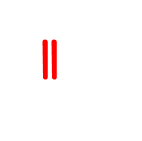 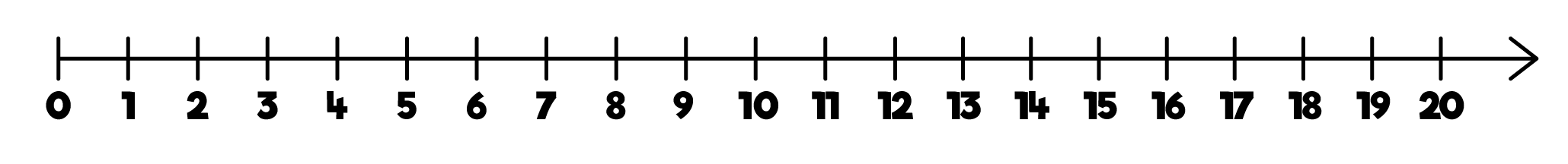 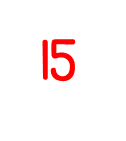 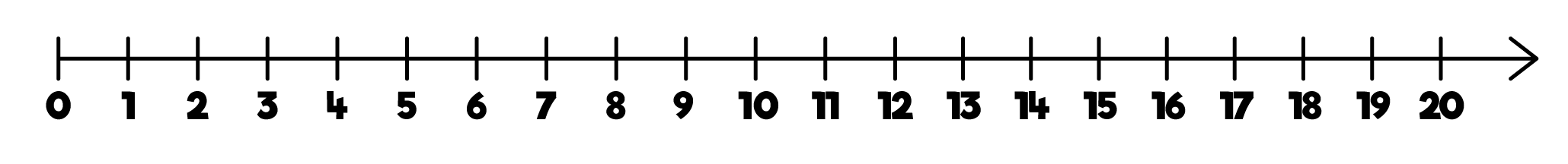 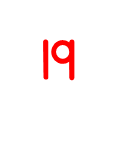 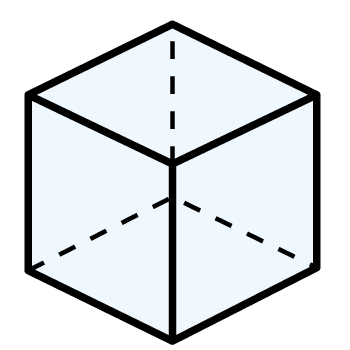 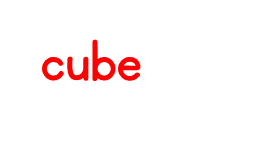 Year 1 | Week 4 | Day 2
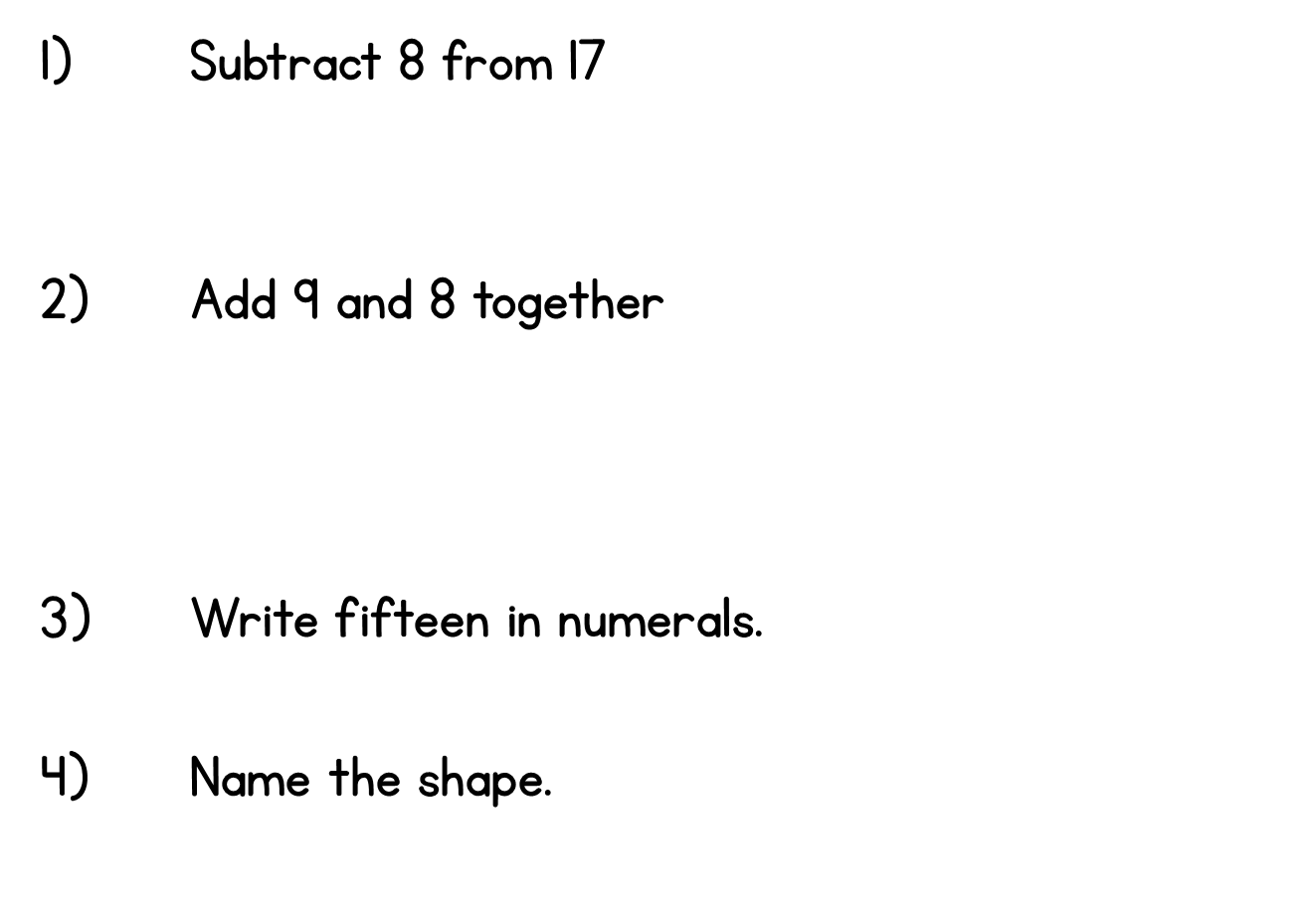 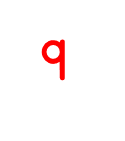 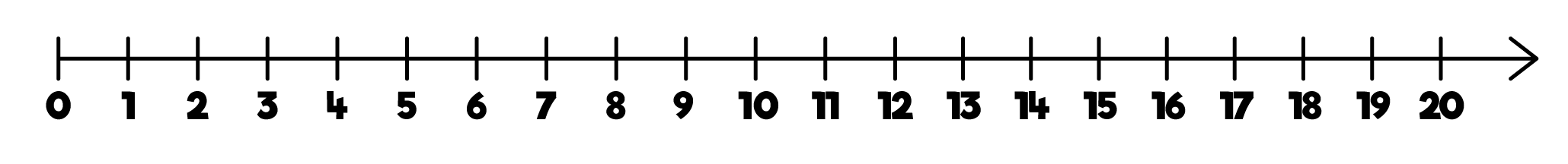 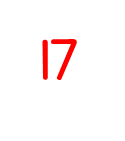 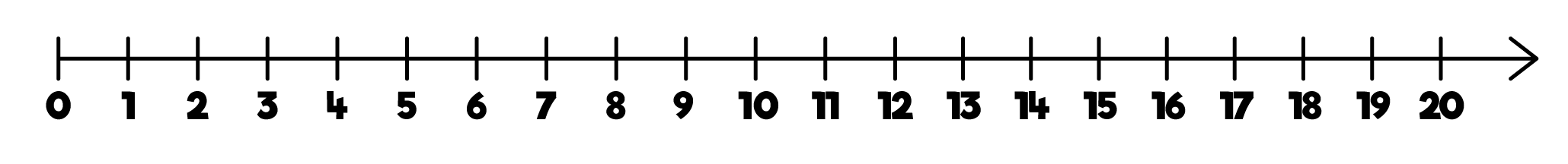 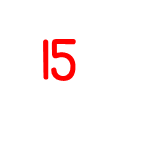 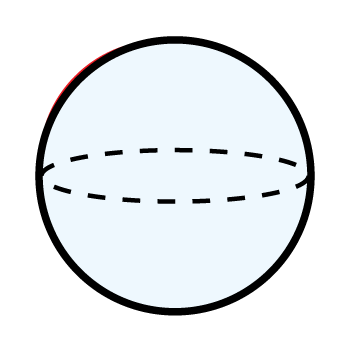 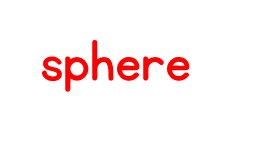 Year 1 | Week 4 | Day 3
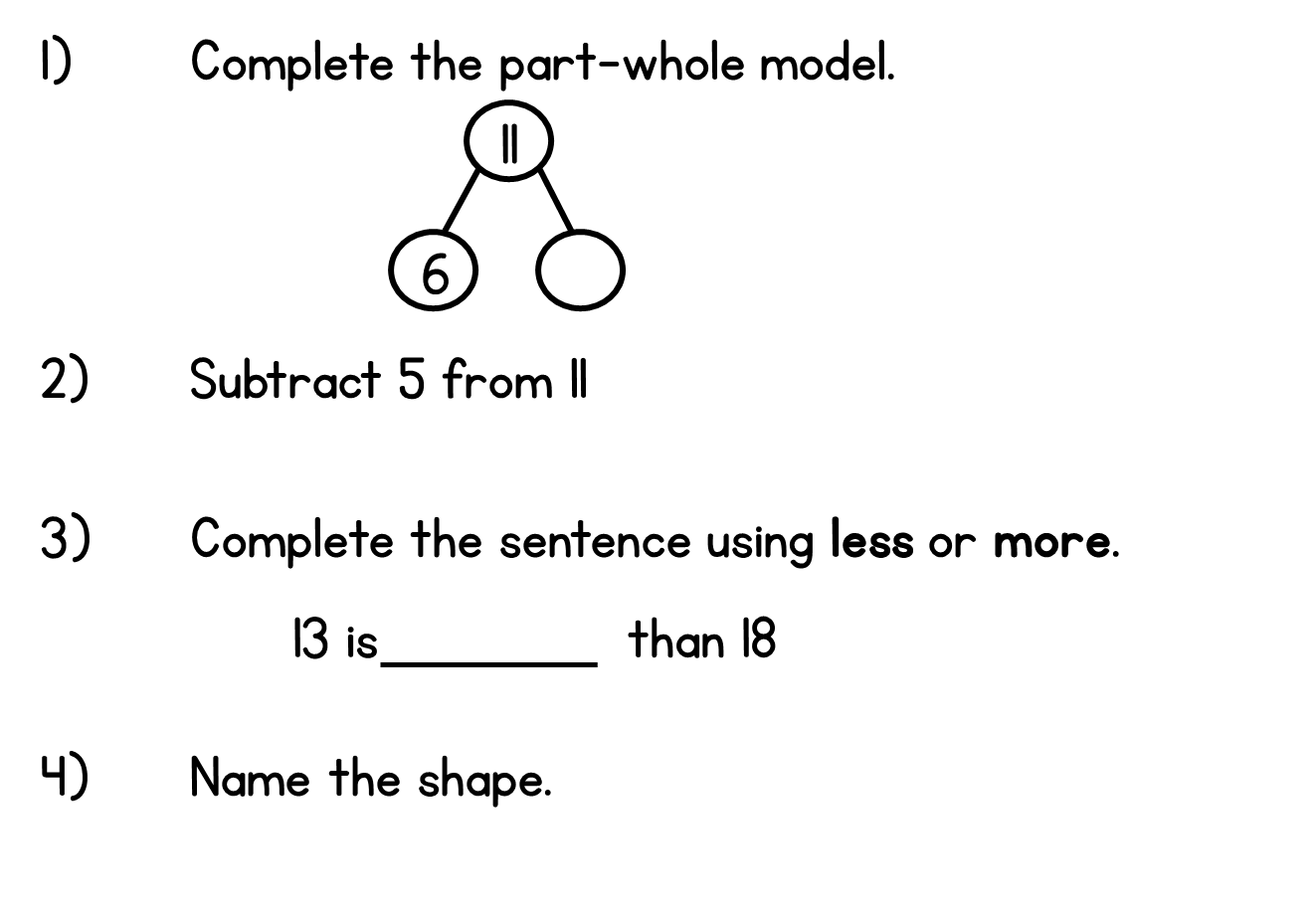 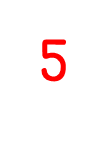 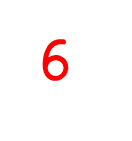 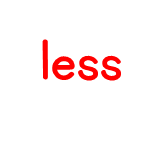 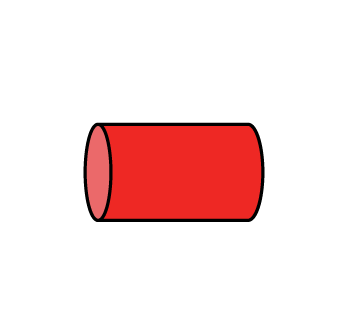 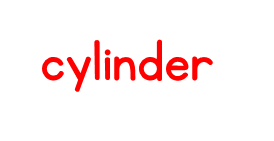 Year 1 | Week 4 | Day 4
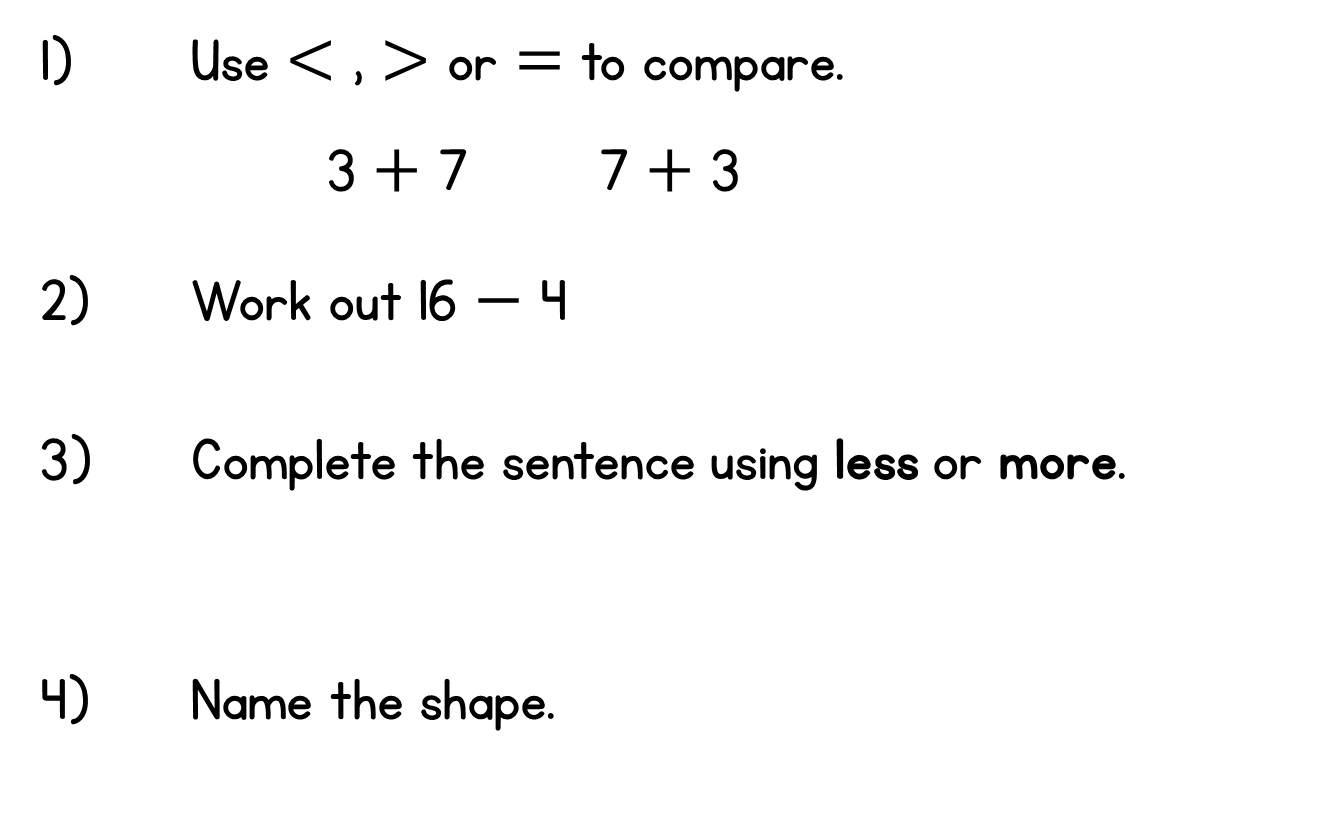 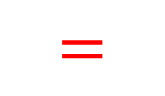 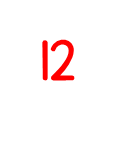 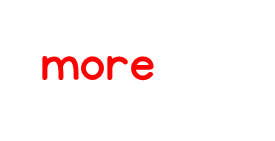 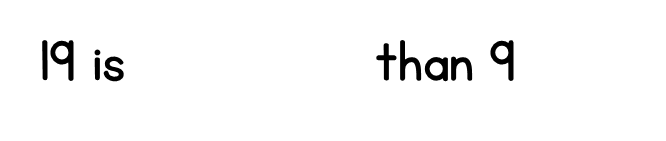 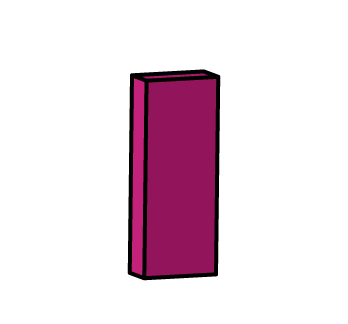 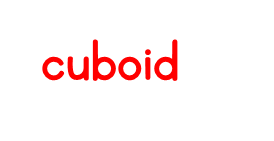 Year 1 | Week 4 | Day 5
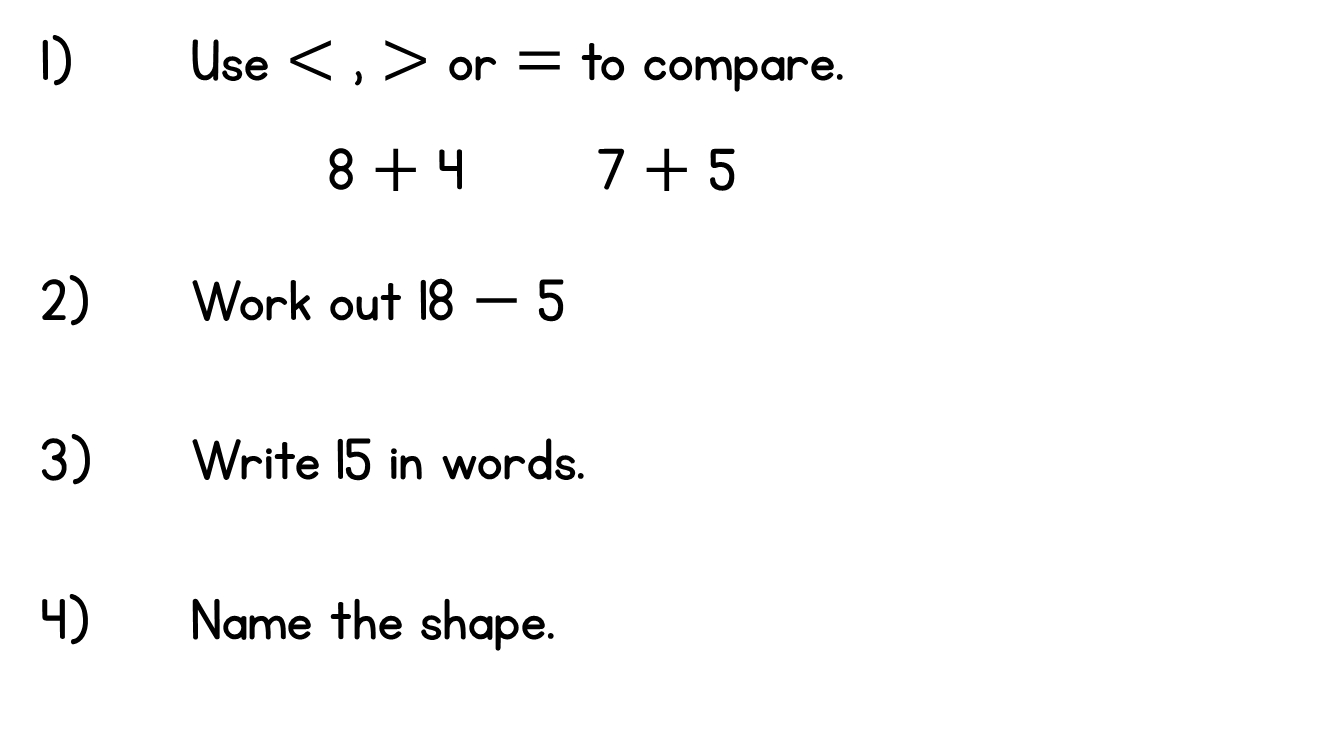 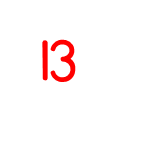 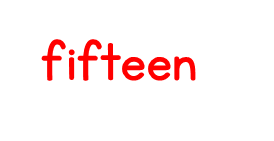 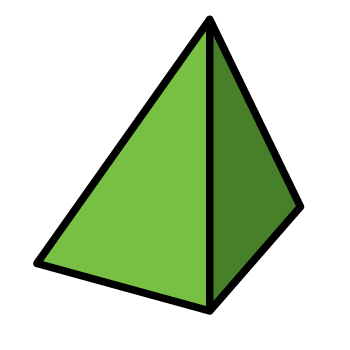 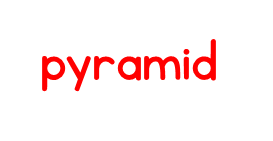